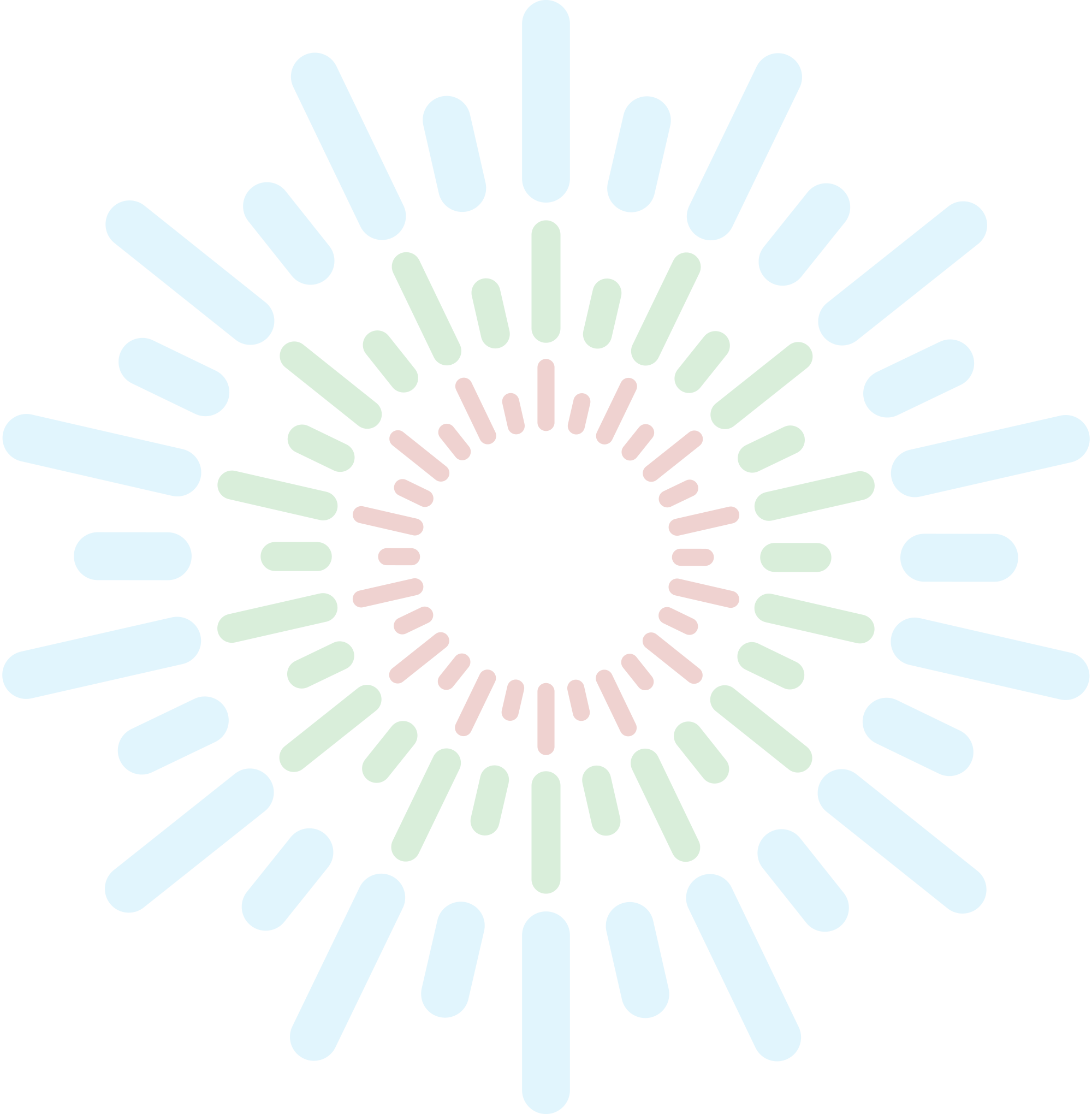 BUILDING AN 
INNOVATION ECOSYSTEM
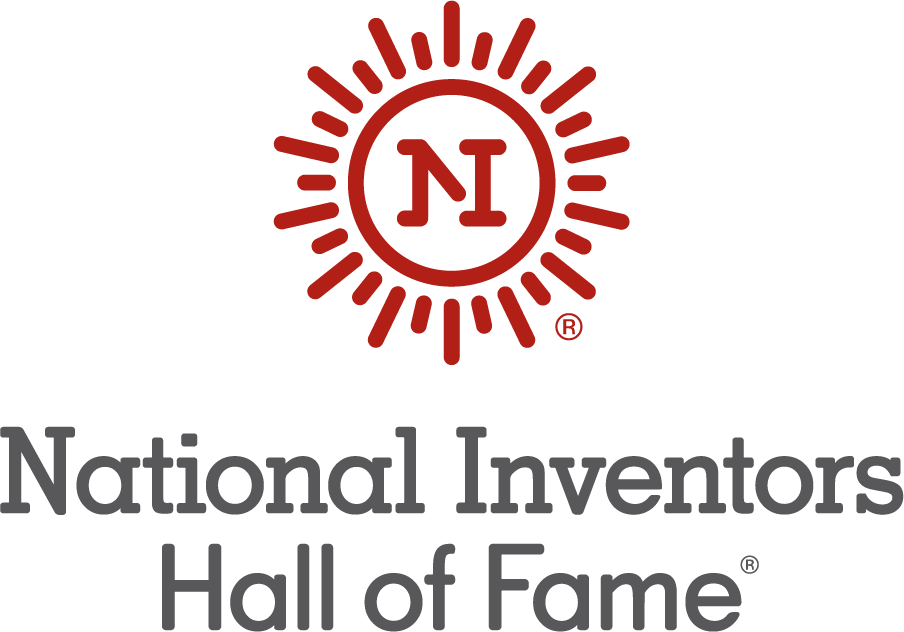 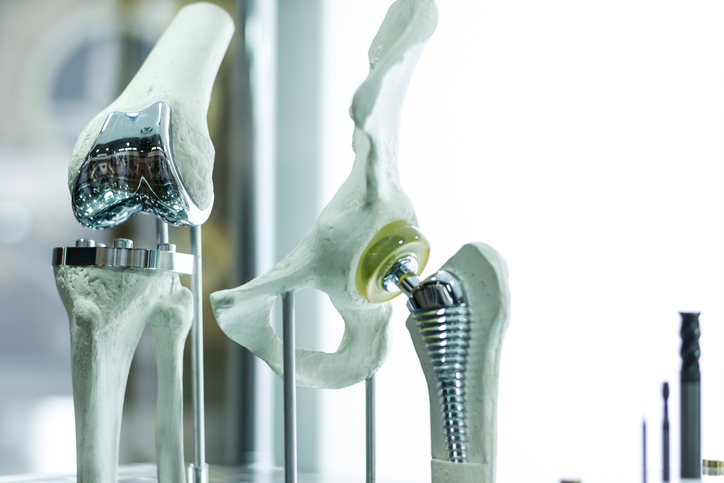 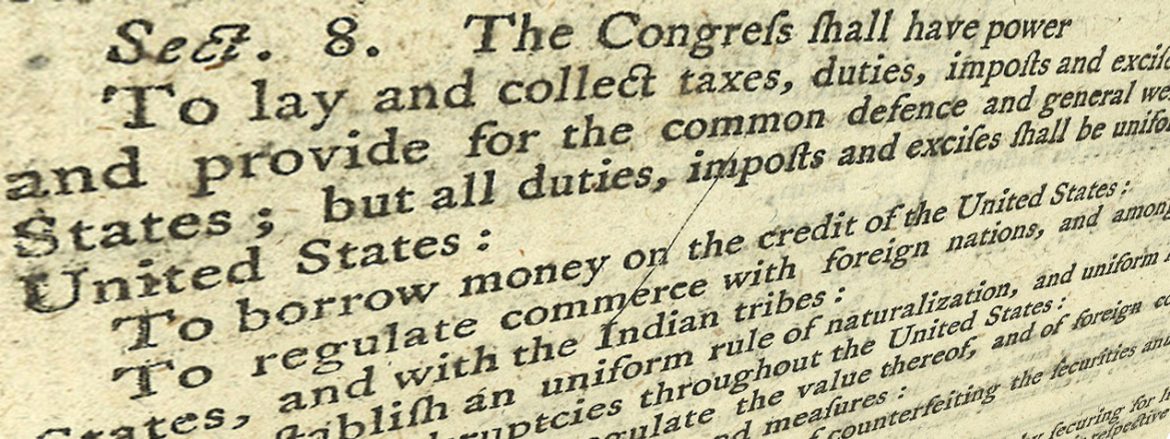 45 Million IP-intensive Industry Jobs
230 Year Old Patent System
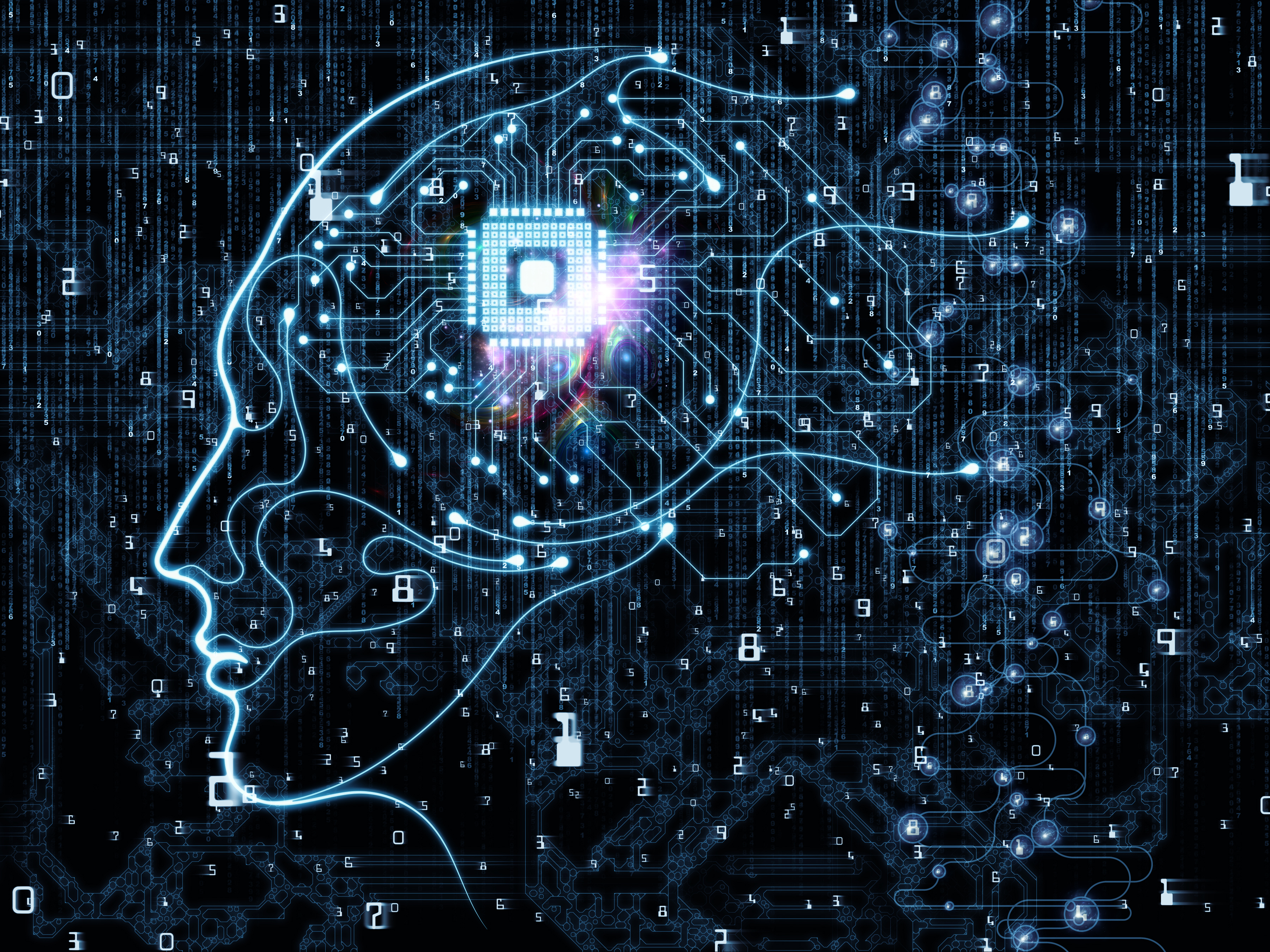 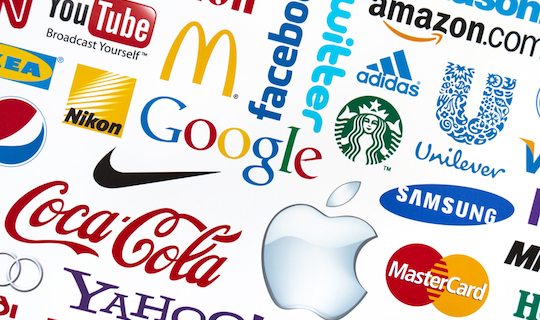 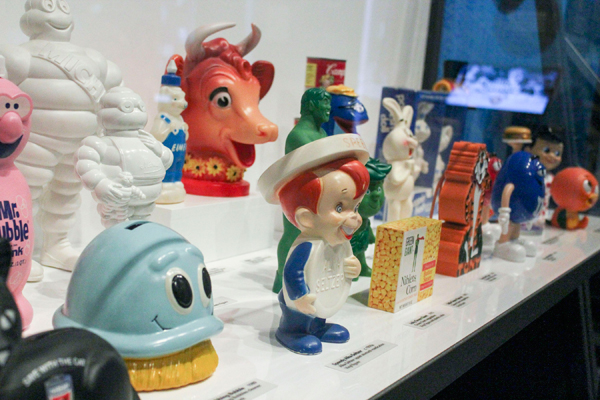 STEM Career Growth +12% by 2022
9 of the Top 10 World Brands are U.S. Brands
We are an Intellectual Property Economy
[Speaker Notes: Innovation is widely viewed as the engine of economic growth and rightfully so.  

We are an IP economy.   With an IP system that is 230 years old, we are by far the longest-tenured intellectual property economy.

According to the U.S. Commerce Department, IP-intensive industries – which includes information and communications technology, pharma, oil, agriculture, construction, mining, machinery manufacturing, entertainment and more – account for more than 45 million direct and indirect U.S. jobs (nearly a third of the workforce), 50 percent of U.S. exports, and almost 40 percent of U.S. GDP.
90% of the top world brands are U.S. brands = Google, NBC, Coca Cola, Johnson’s, Nike, McKinsey, PricewaterhouseCoopers, L’Oreal and Walt Disney (Lego is the one that is not)

The number of STEM career openings is expected to grow by 12% or 1MM jobs by the year 2022

Developing skills that support an innovative career path and building a better understanding of Intellectual Property is key to success

SOURCES:
- The Equality of Opportunity Project
- https://tr.usembassy.gov/intellectual-property-key-innovation-economy/
https://www.uspto.gov/sites/default/files/documents/IPandtheUSEconomySept2016.pdf
http://www.businessinsider.com/the-worlds-10-most-powerful-brands-2016-2/#1-walt-disney-10
- Linsen, A. W. and Dr. Lamen, R. (2015). Enhancing K-12 Curriculum with STEM Integration. Advanced Education, Inc. 2017, December 15. Retrieved from: http://www.advanc-ed.org/source/enhancing-k-12-curriculum-stem-integration]
The Impact of Counterfeiting and Piracy
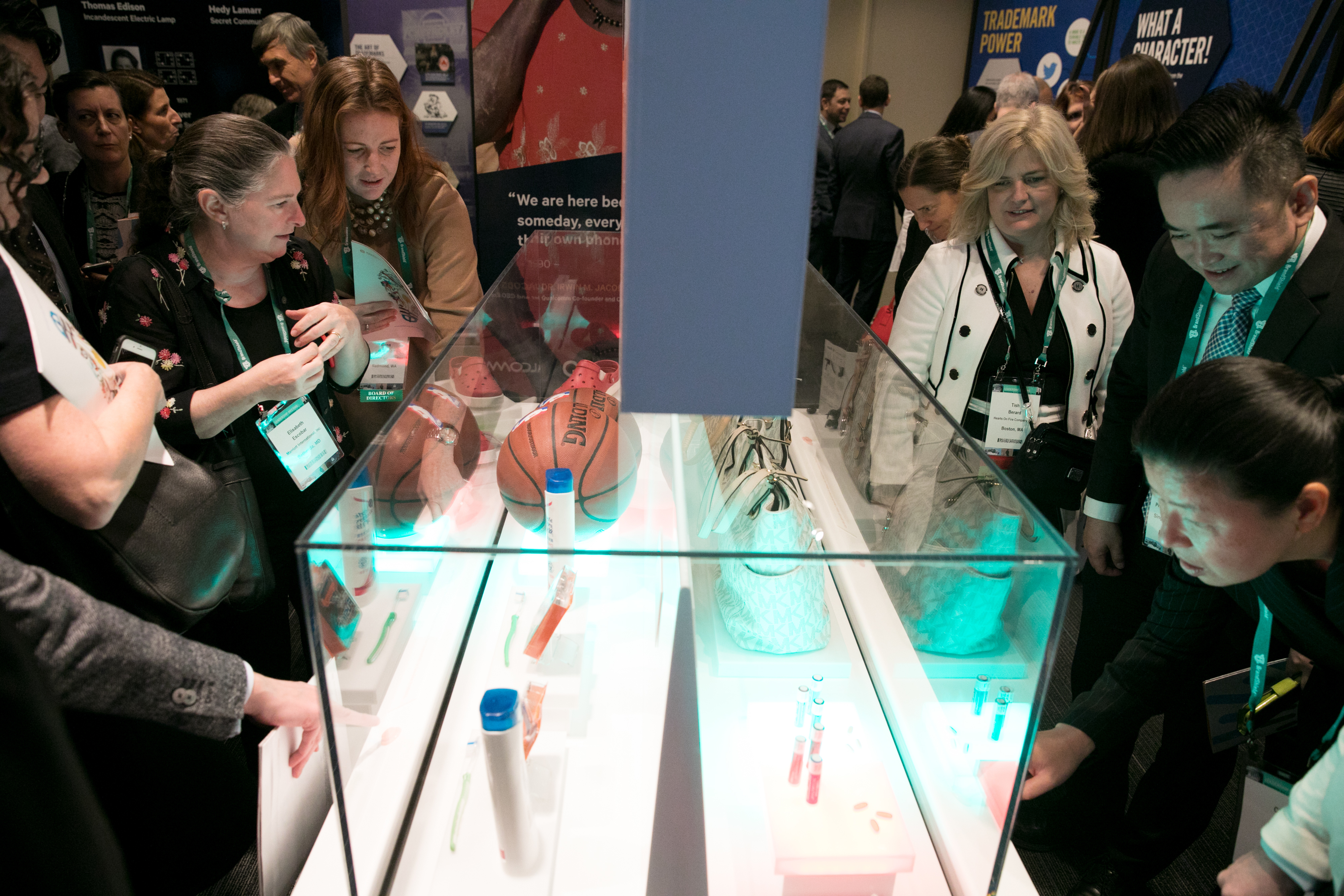 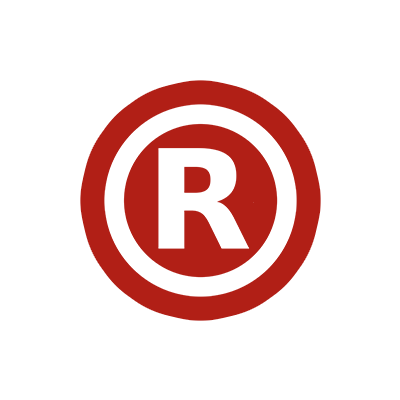 - $959B
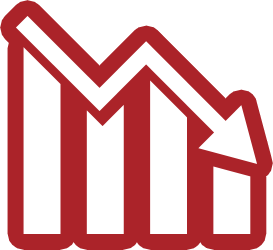 ~4.8M Jobs Lost
[Speaker Notes: But we are falling short on IP literacy and losing billions of dollars and millions of jobs to counterfeiting and piracy

Total domestic production and consumption of counterfeit pirated goods will be $959 billion by 2022

Frontier economics project global net job losses of 4.2 to 5.4 million due to the effects of counterfeiting and piracy by 2022

SOURCES:
Most of the stats on this page came from a report commissioned by BASCAP and INTA.  Frontier Economics actually did the research and developed the report.
https://www.voanews.com/a/global-trend-in-counterfeiting-and-piracy/3783360.html
https://iccwbo.org/publication/economic-impacts-counterfeiting-piracy-report-prepared-bascap-inta/
https://cms.iccwbo.org/content/uploads/sites/3/2017/02/ICC-BASCAP-Frontier-report-2016-Executive-Summary.pdf]
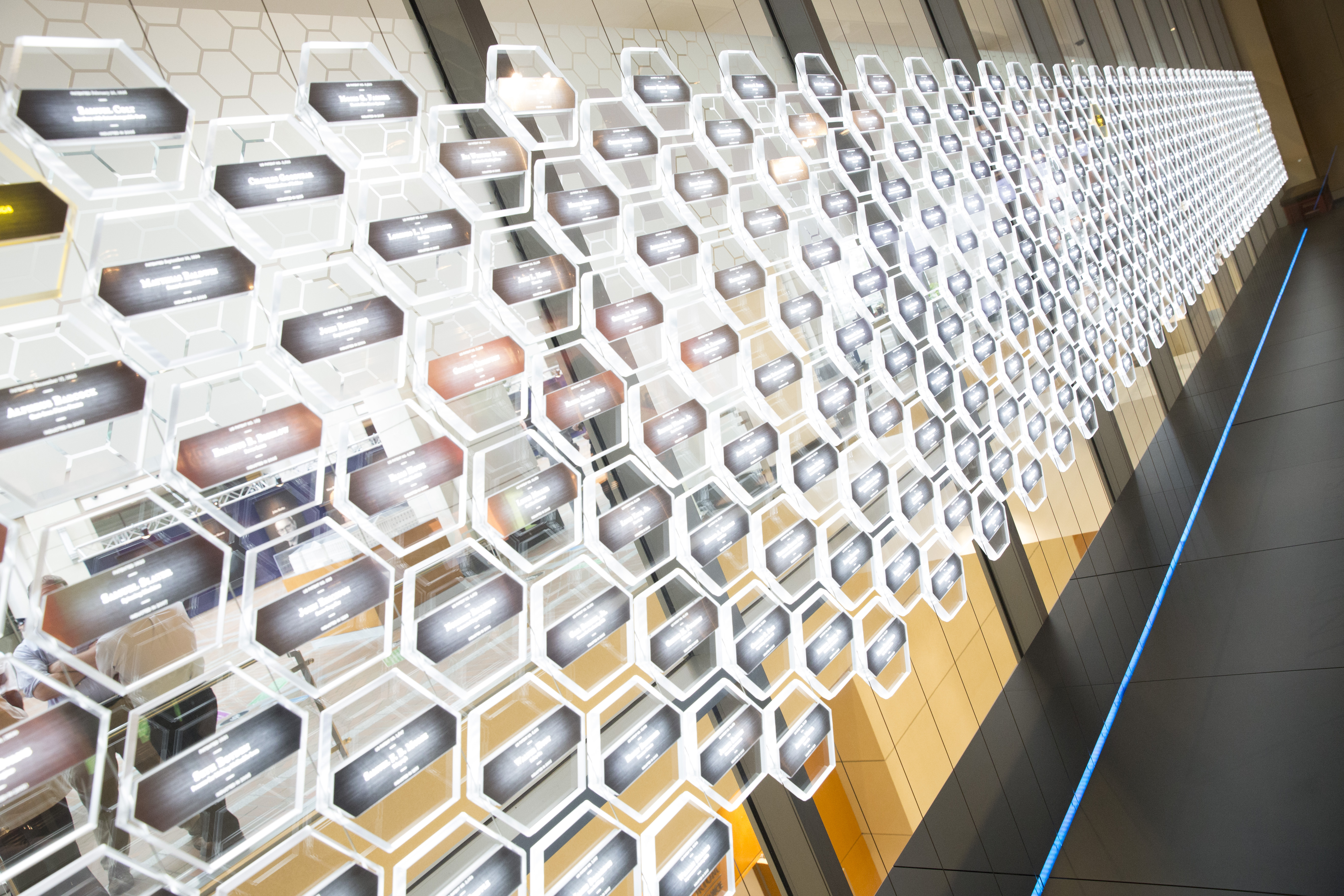 Annual Income
Innovation & Invention Equates to Success
[Speaker Notes: Innovation isn’t just key to the US economy – it is a pathway to success.  A team of researchers led by the Stanford economist Raj Chetter, researched the lives of more than one million inventors in the U.S., tracking these individuals from birth onward, to identify the key factors that determine who becomes an inventor.   One of the primary findings of the study is that patented inventors are very successful – the average patent holder earns over 4x the average American. $49,000:$256,000.  Star inventors whose discoveries make a major impact or have highly sited patents earn more than $1M.

Innovation and, specifically, invention are key to personal and business financial success.  More important are the lessons learned from going through the invention process, and embracing that way of critical thinking and creative problem solving

Source:
https://www.ssa.gov/OACT/COLA/AWI.html]
Disparity in Innovation Rates
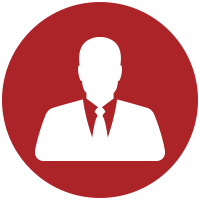 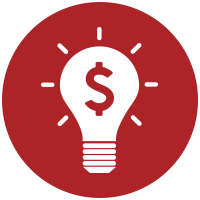 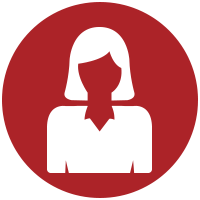 10X
3X
4X
Socioeconomic Class
Race
Gender
[Speaker Notes: The study also uncovered some issues - disparity in innovation rates by class, gender and race 

Class - Children from high-income families are 10 TIMES more likely to become inventors than children from low-income families
Race - Caucasian children are 3 TIMES more likely to become inventors than African-American children
Gender - Only 18% of females are inventors and it will take 118 years to close that gap

Source: The Equality of Opportunity Project]
Along with the issues came one key solution
EXPOSURE
[Speaker Notes: The good news, and a major revelation we have experienced through our work, is that the study found a way to reverse the trend – EXPOSURE.

Source: The Equality of Opportunity Project]
EXPOSURE to Invention at a Young Age
[Speaker Notes: EXPOSURE to invention at an early age can stimulate interest in becoming an inventor and innovator

Study found that children who grow up in AREAS OF MORE INNOVATION OR WHO ARE EXPOSED TO / GROW UP WITH INVENTORS are more like to become inventors themselves. 

And this is what we provide – Exposure through curriculum that introduces the invention process and encourages exploration and innovative thinking…]
EXPOSURE to Innovators
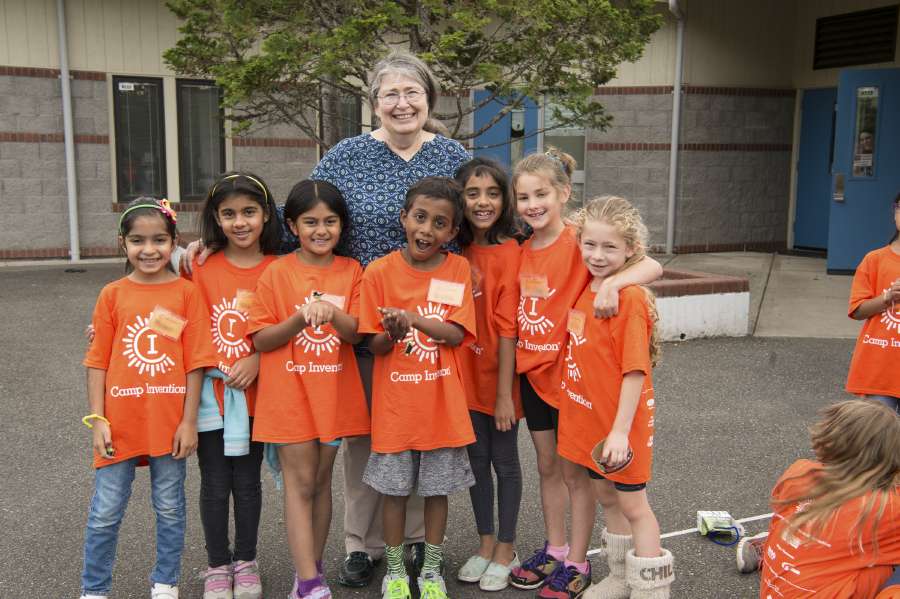 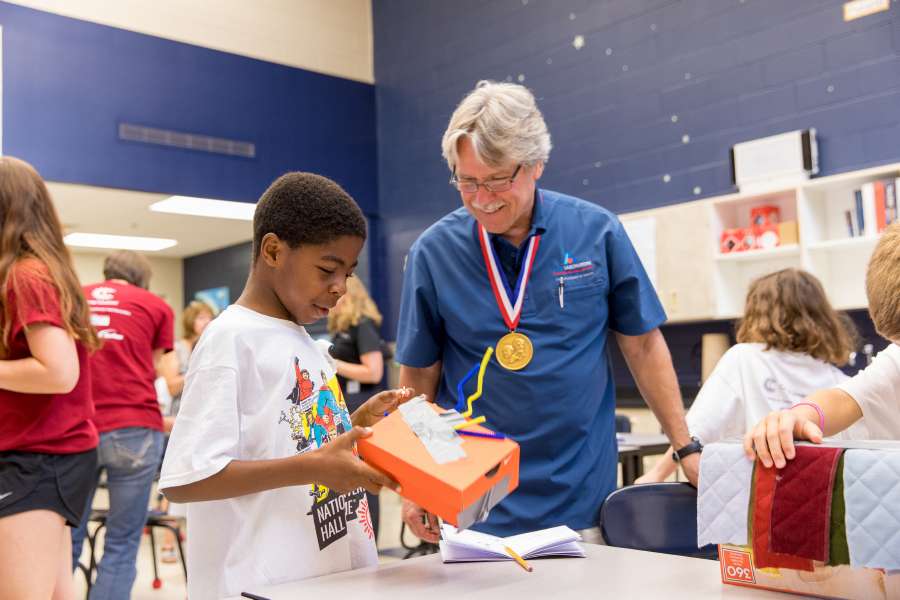 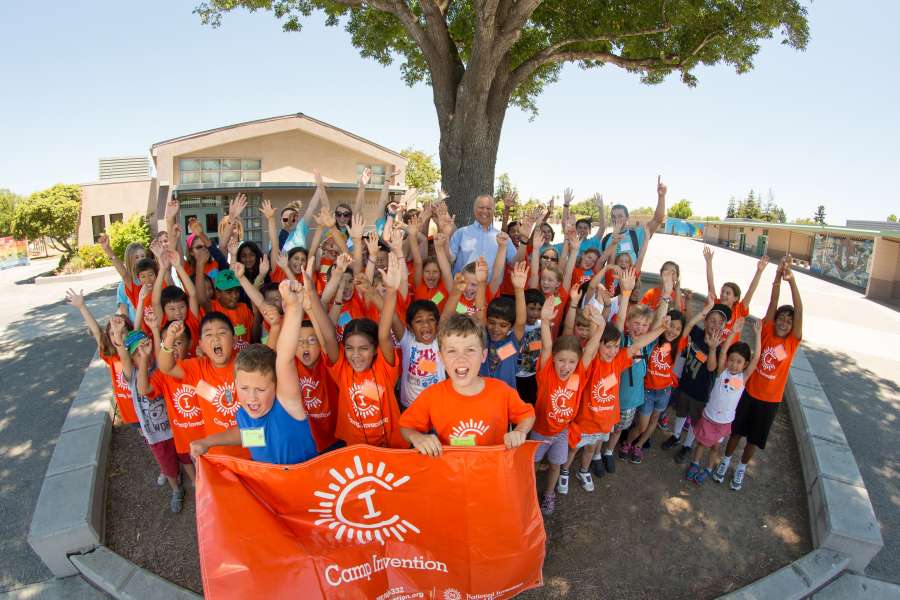 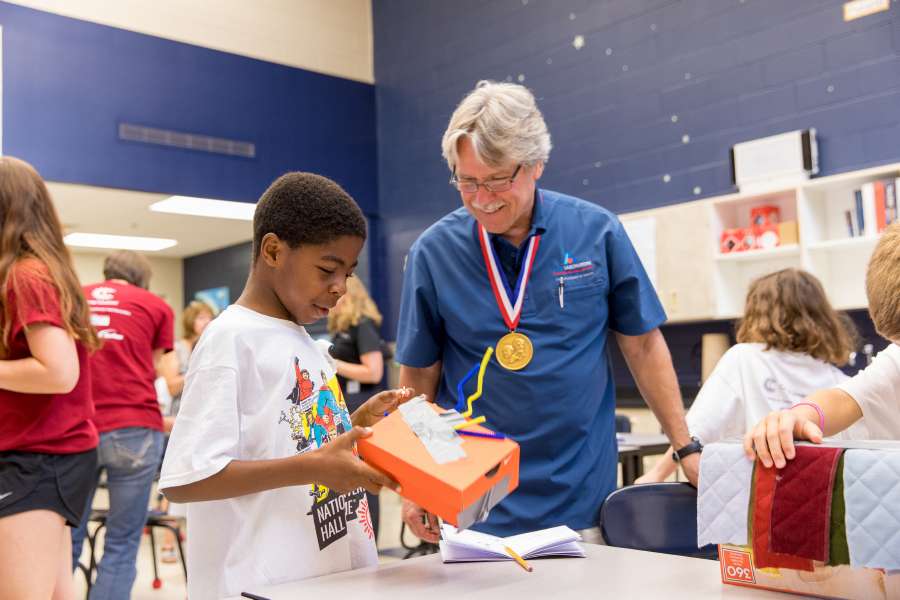 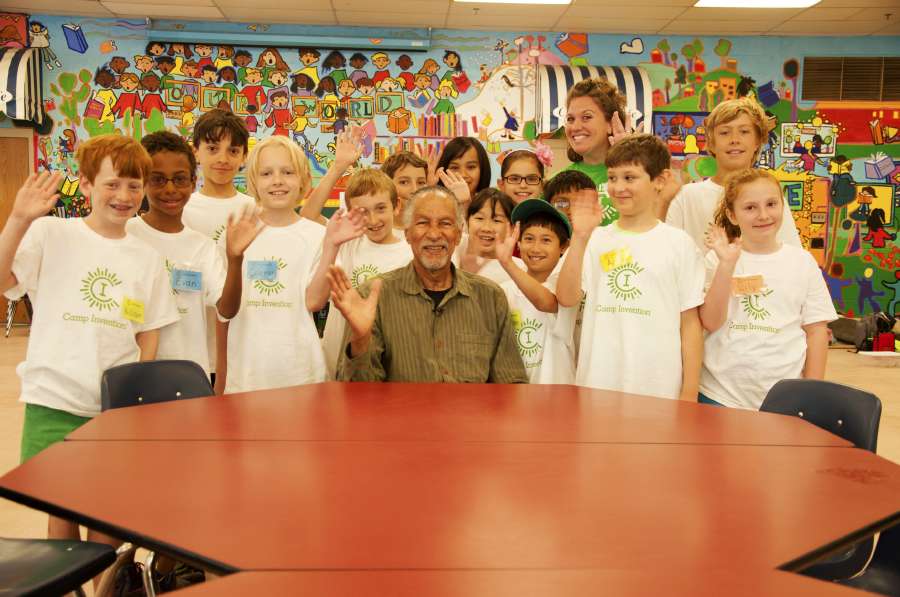 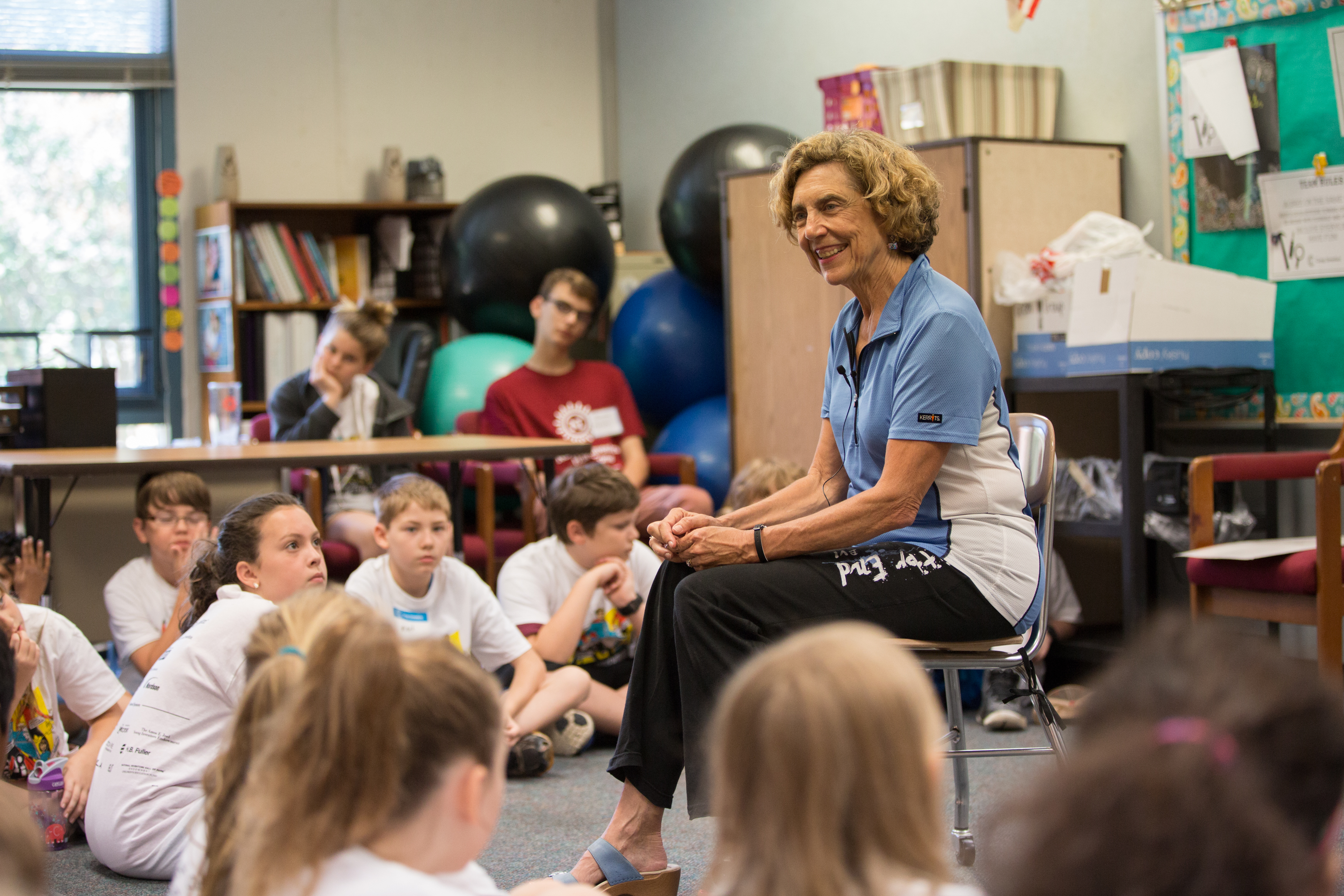 [Speaker Notes: …Through on-site visits by the National Inventors Hall of Fame inductees…

A Camper share his idea with Iver Anderson
Radia Perlman poses with a group of campers
Frances Ligler answers questions about innovation
Jim West poses in front of Camp Invention class]
EXPOSURE that is Relatable
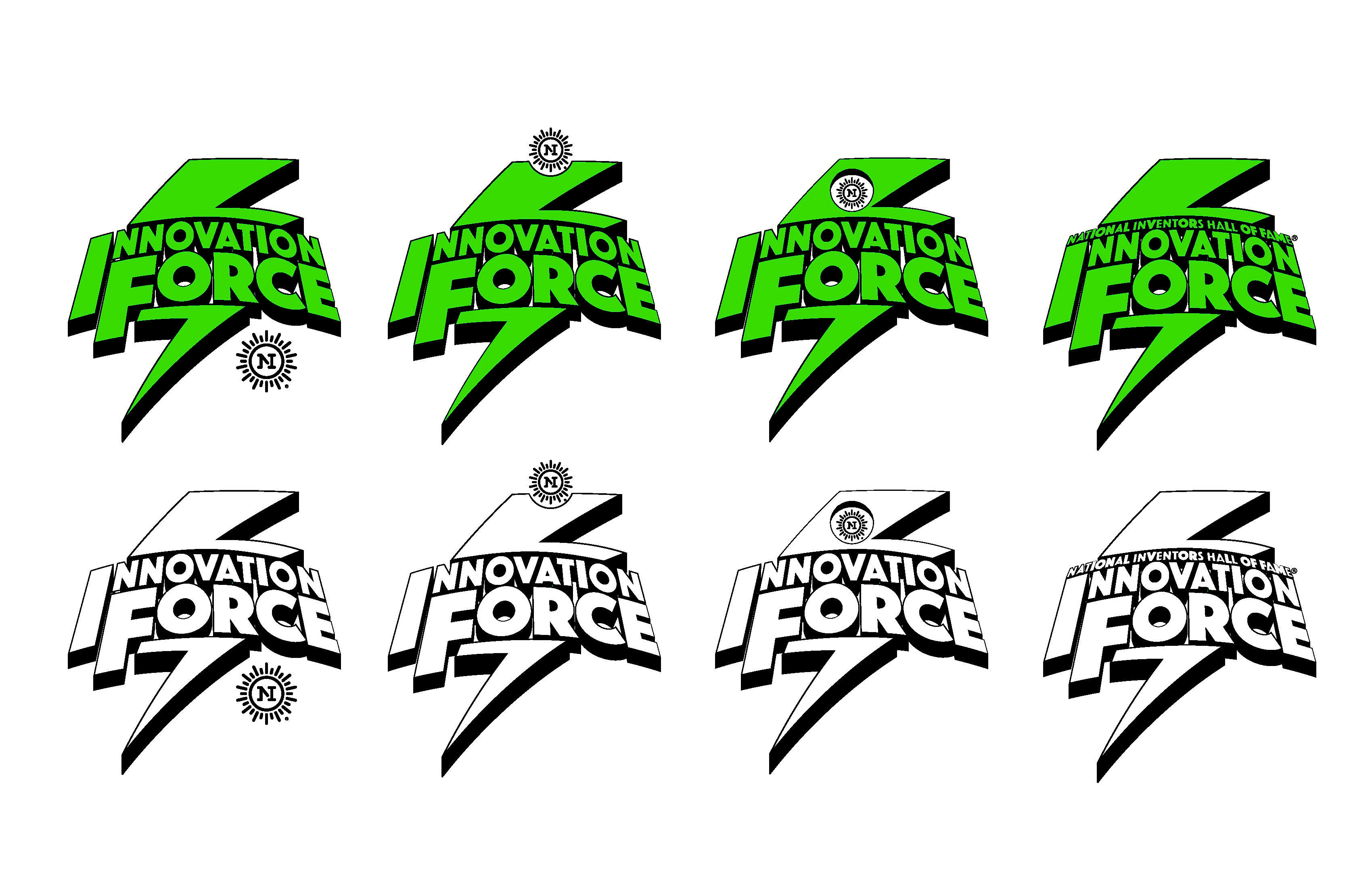 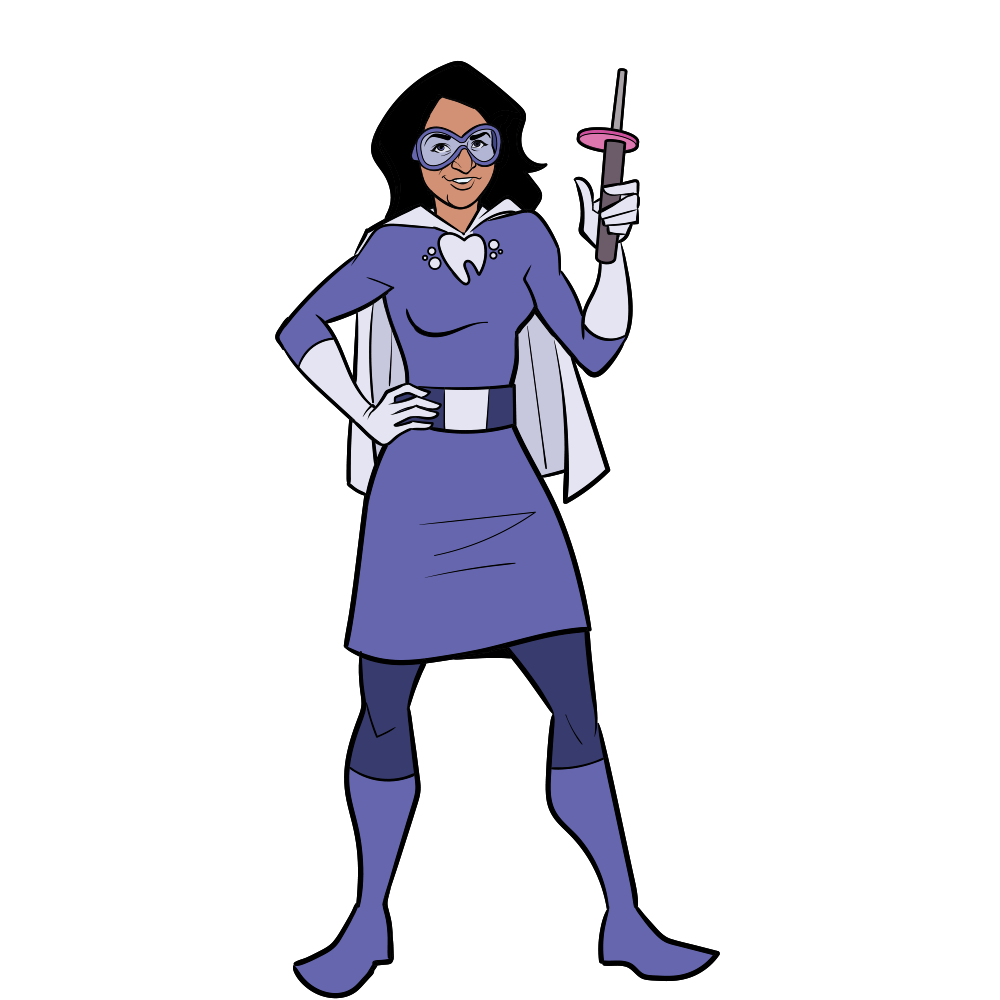 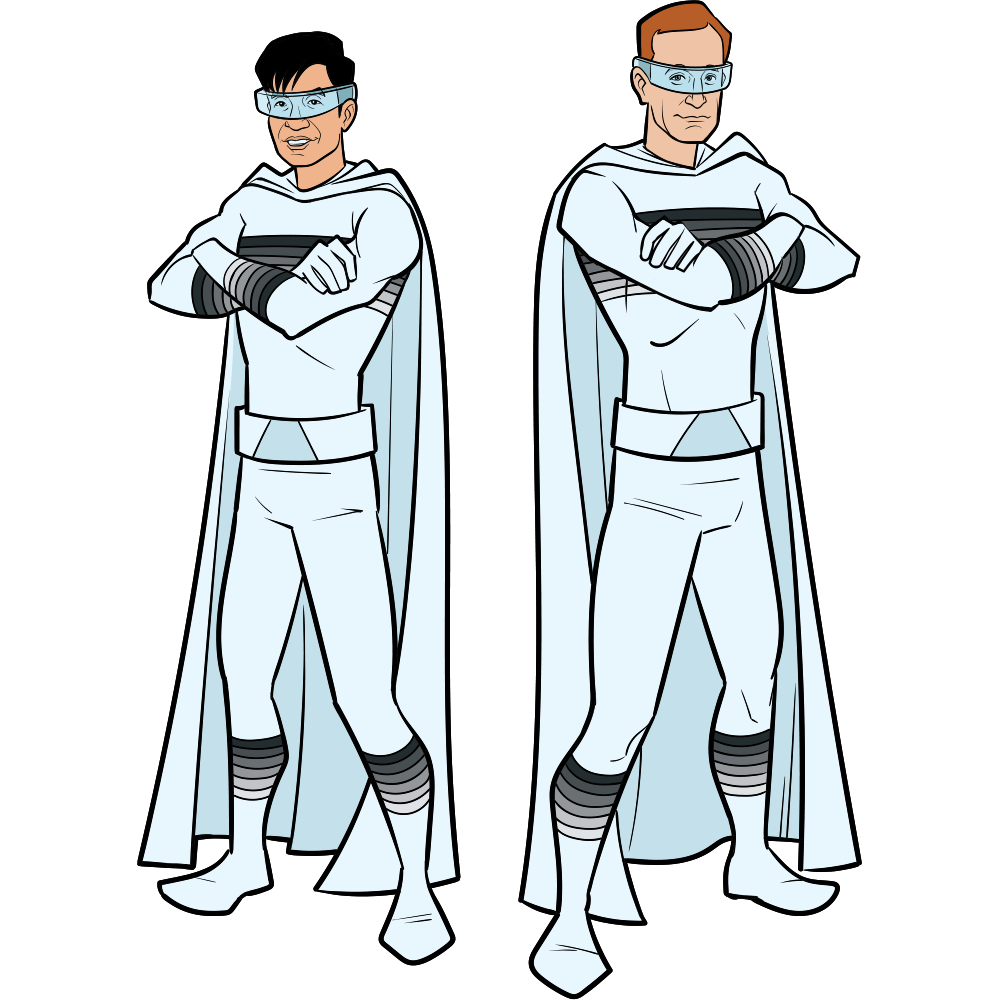 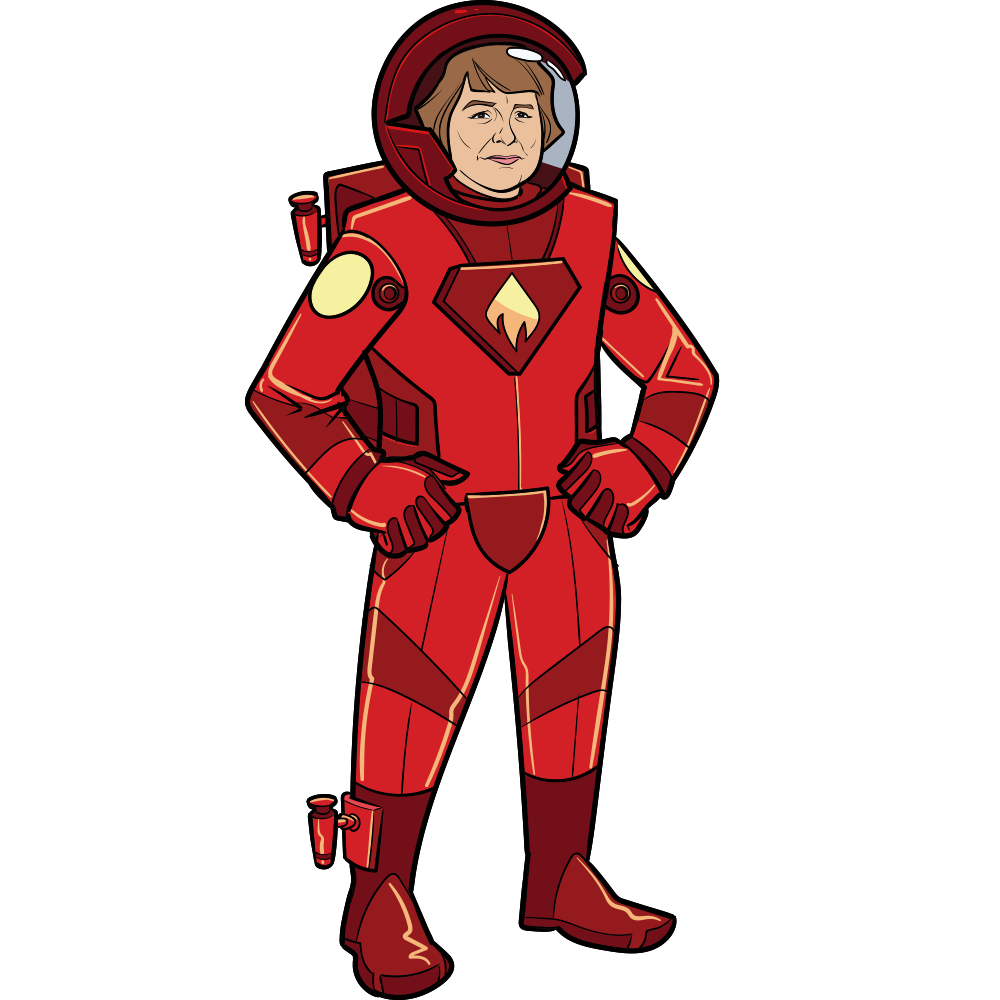 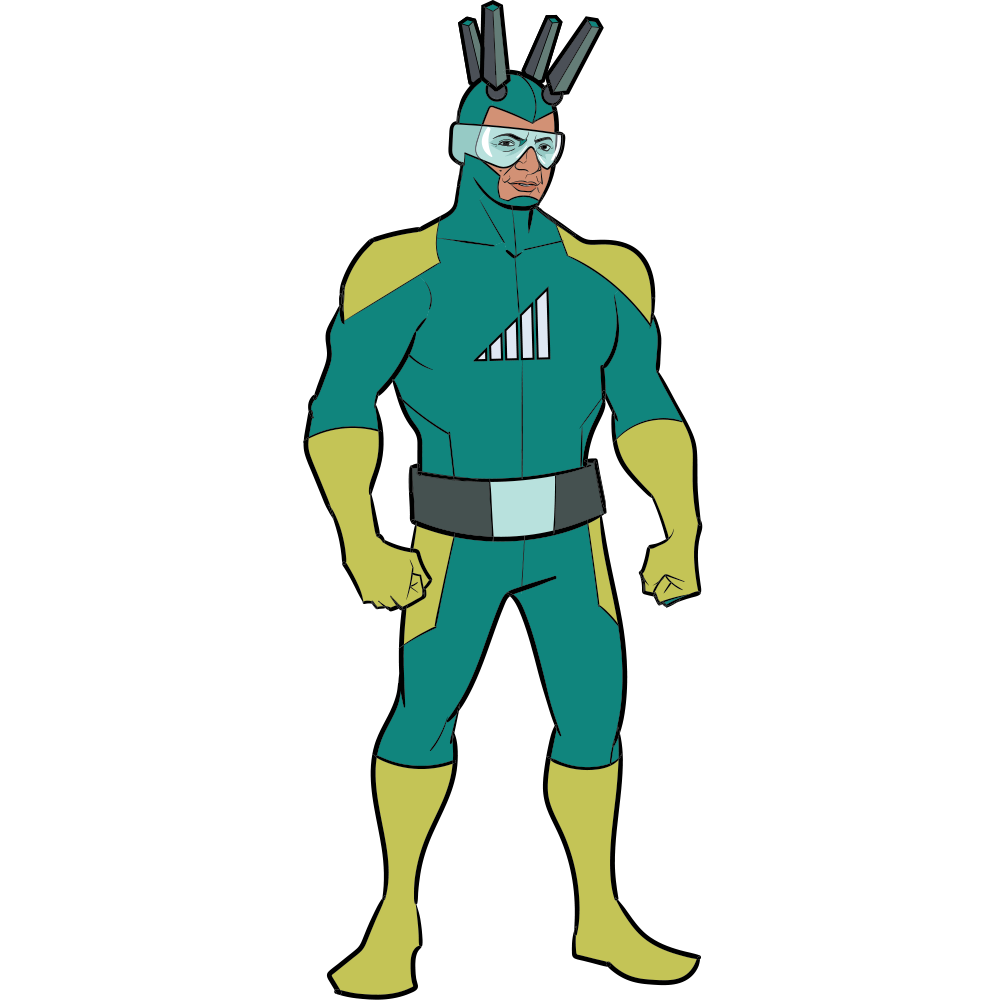 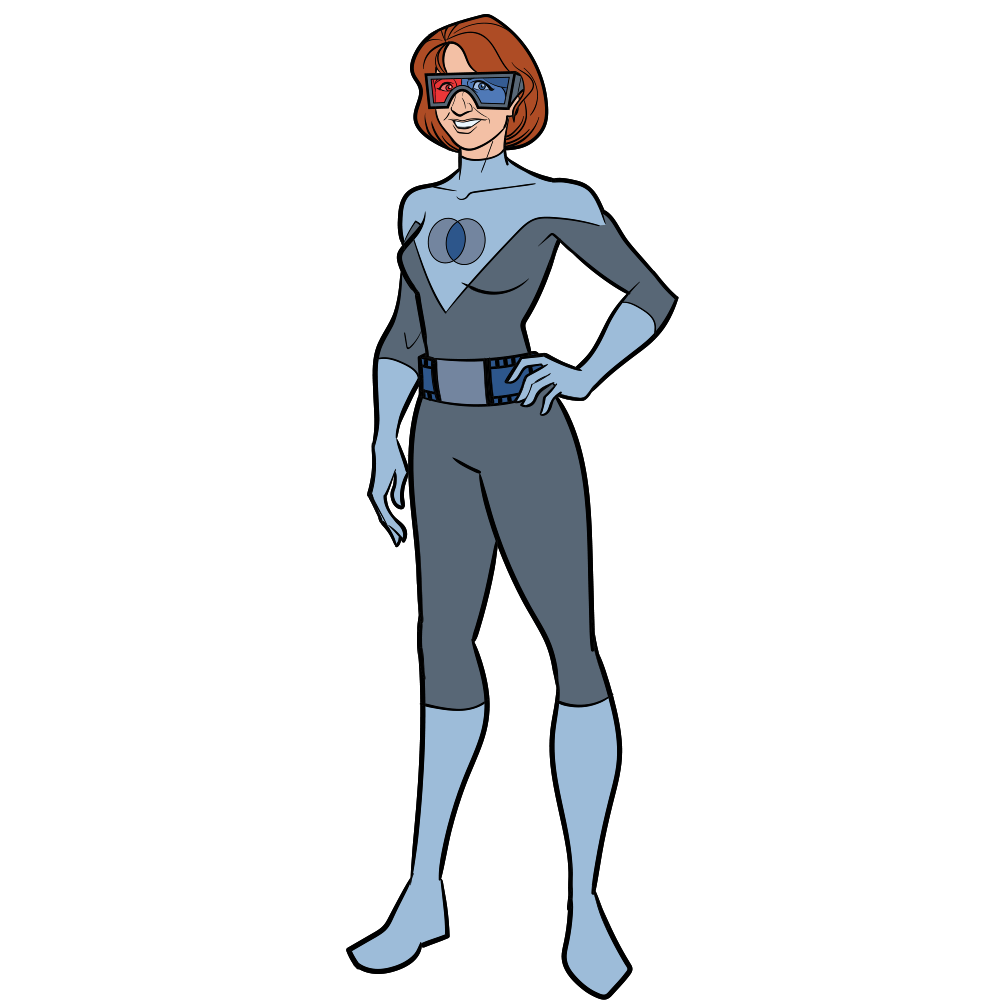 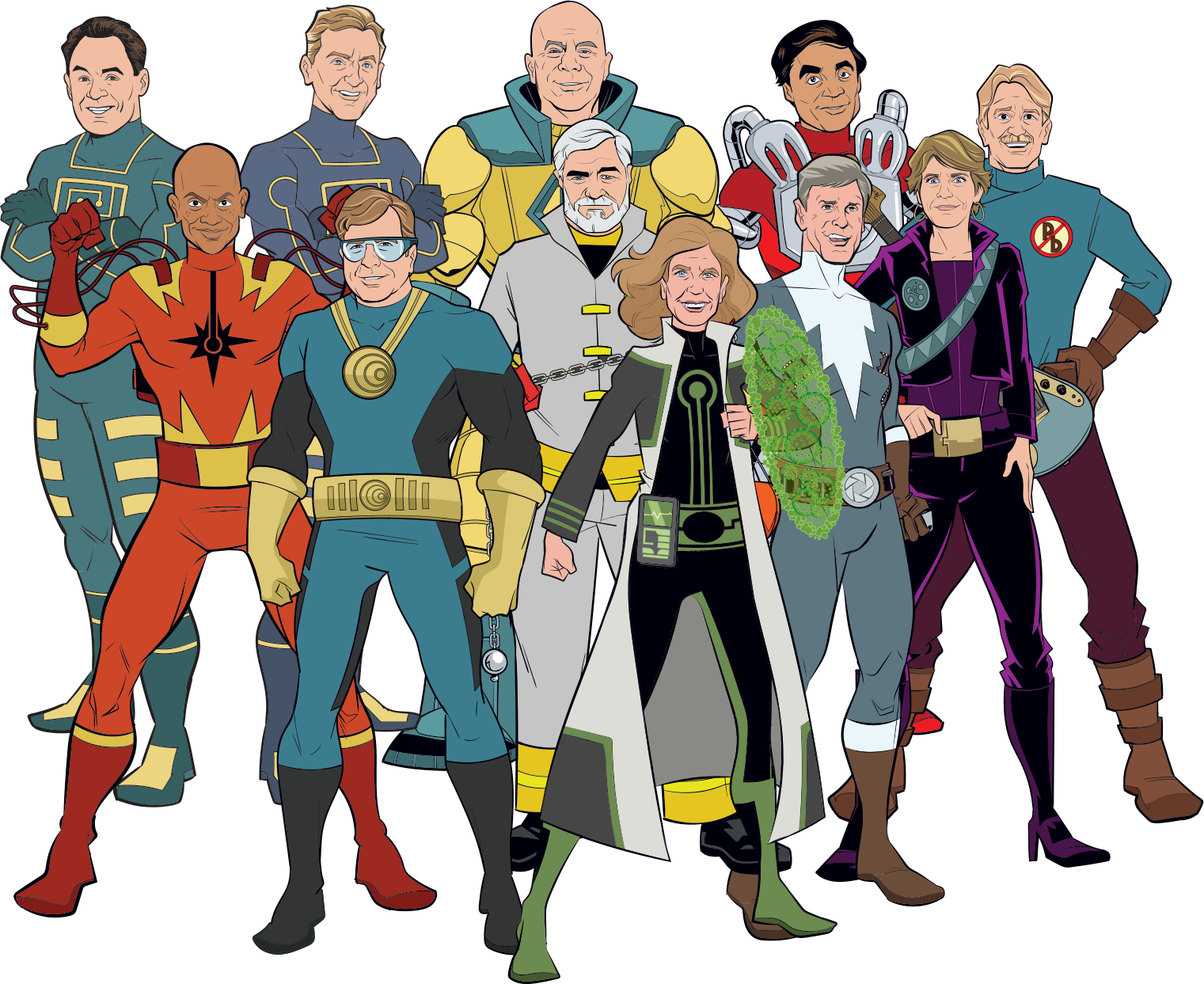 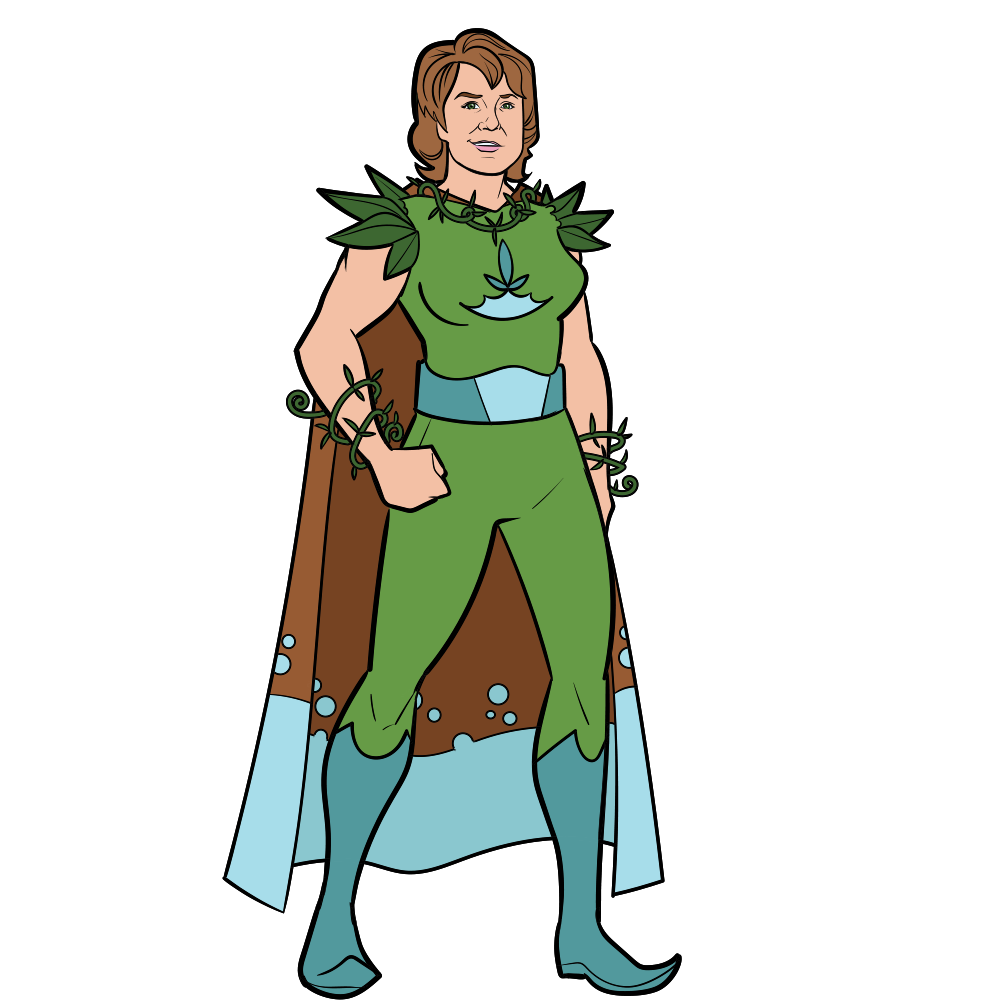 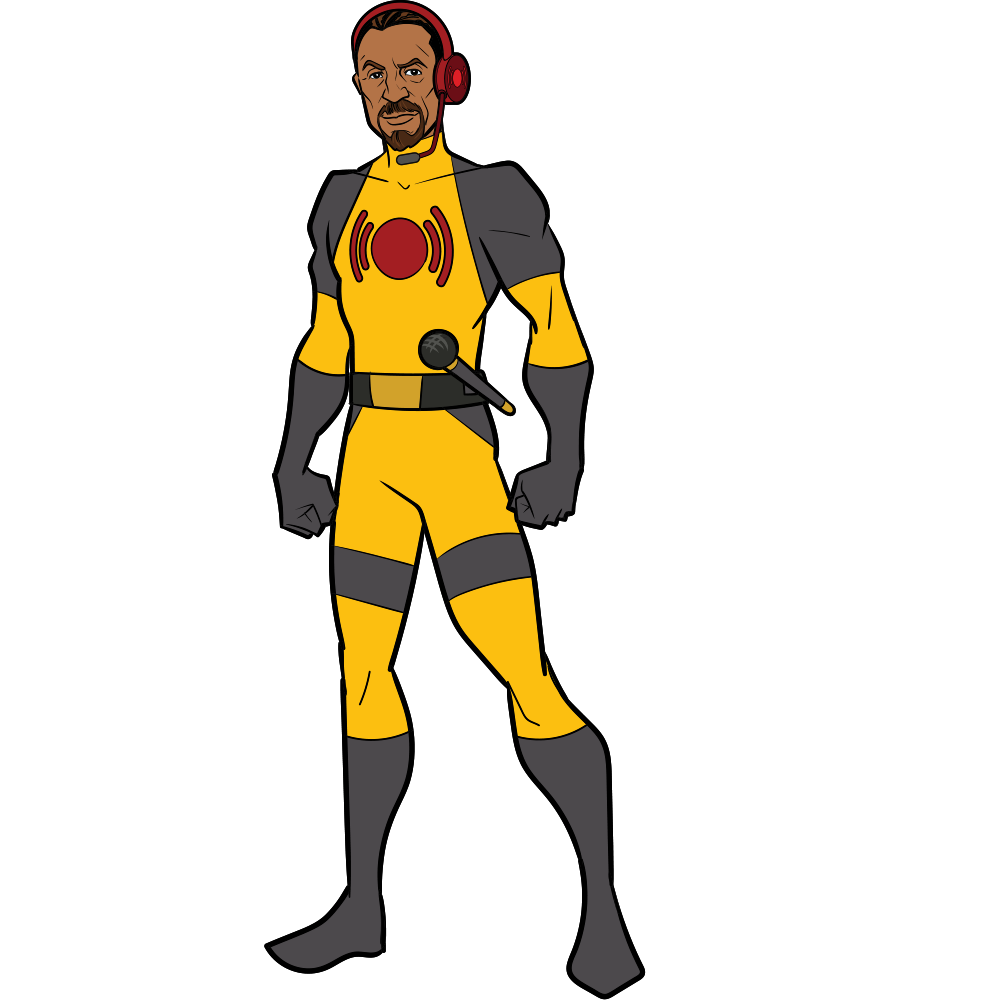 [Speaker Notes: …And through our Innovation Force, or Inventor Superheroes, that portray innovation and inventors in a way that all children can relate to, since we know EXPOSURE TO role model inventors is a proven, credible way to reverse the disparity.

The NIHF program curriculum features over 100 inductees.]
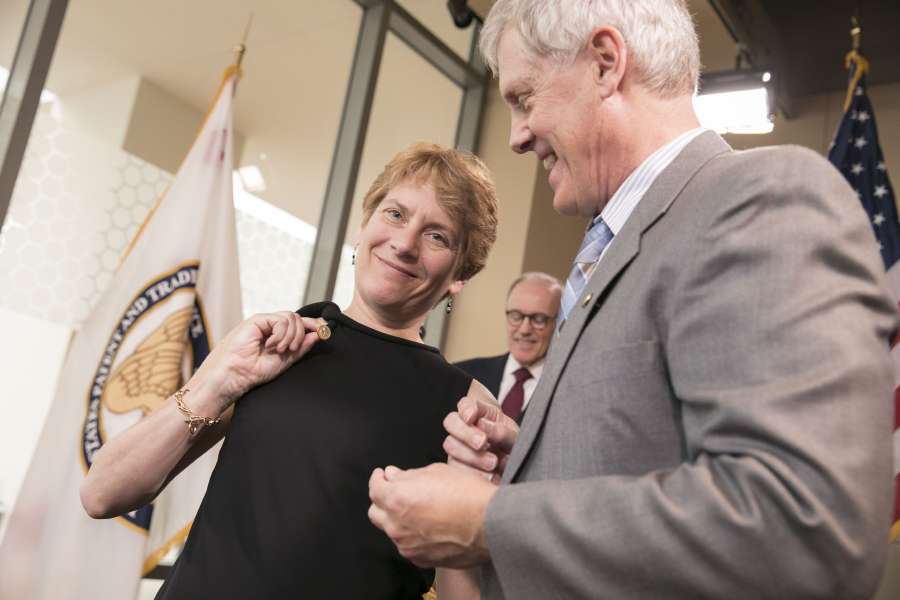 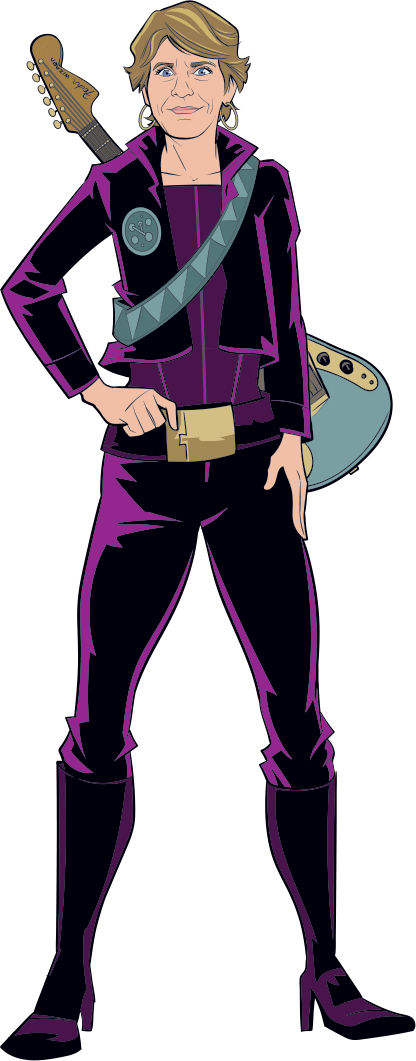 EXPOSURE that Helps Children Realize Inventors are Cool
[Speaker Notes: It is also a way to help children realize that Inventing is COOL! AND should be something that we strive for!]
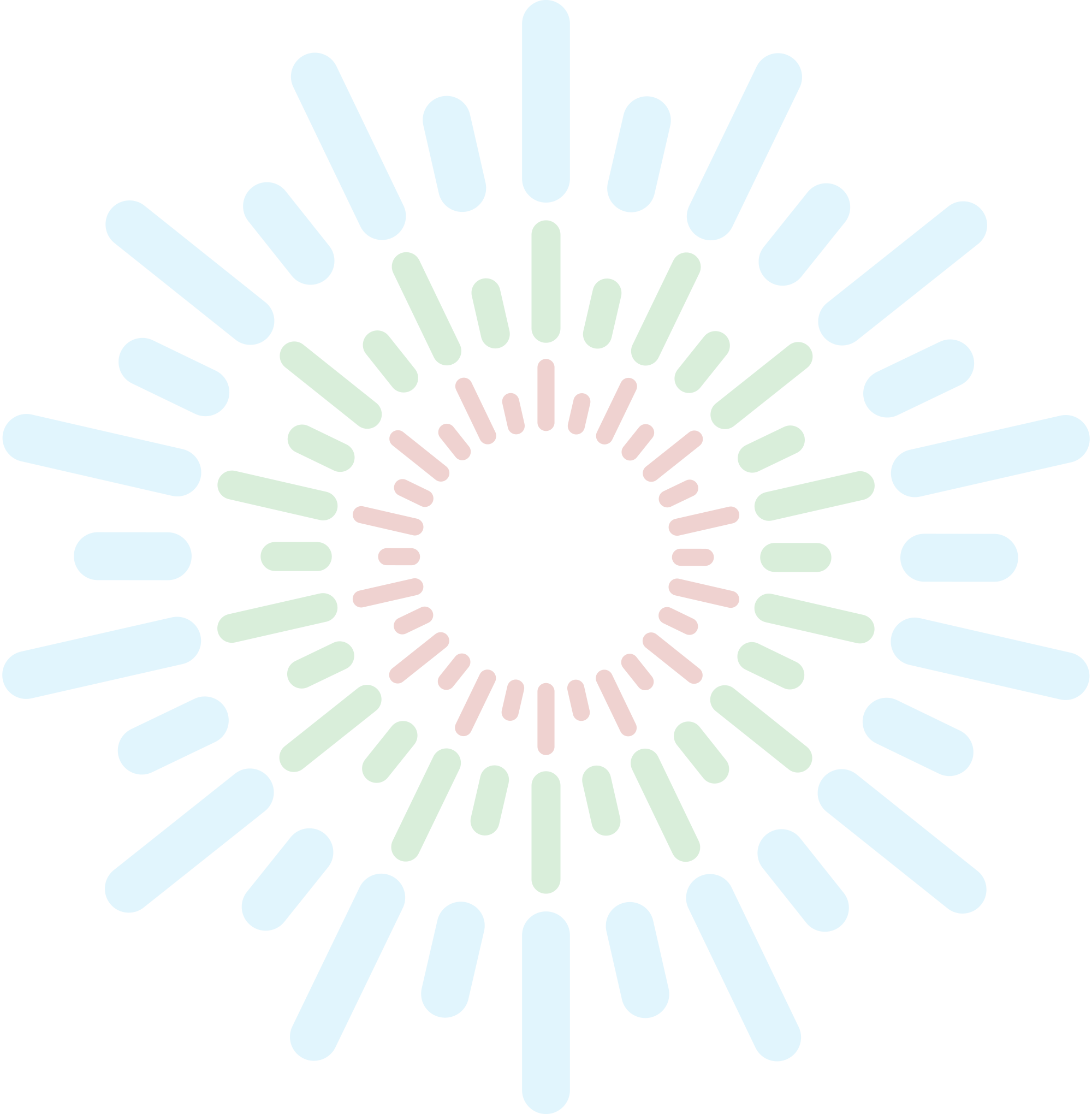 INNOVATION ECOSYSTEM
TEAM BUILDING
CREATIVITY
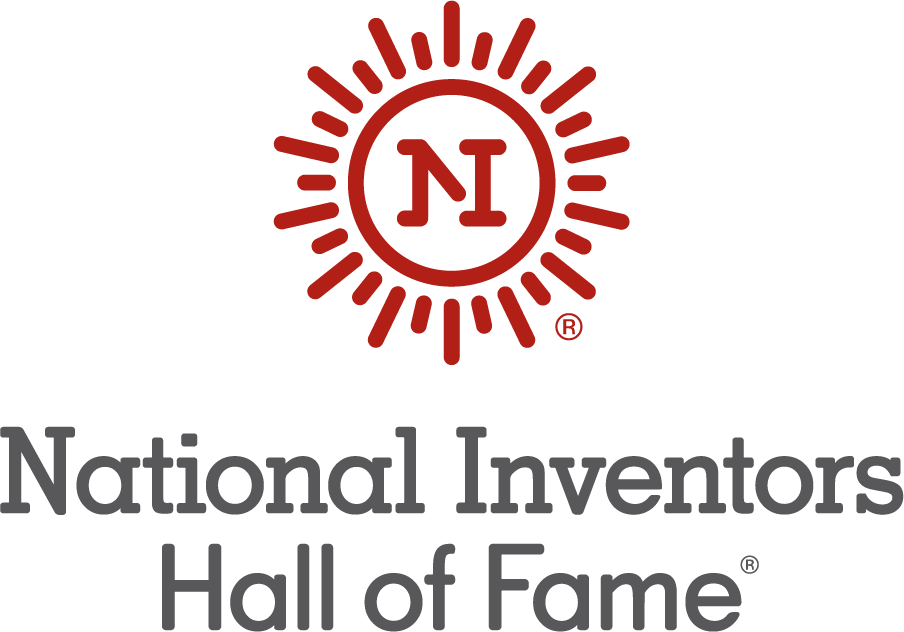 STEM
CPS
ENTREPRENEURSHIP
[Speaker Notes: So, understanding this landscape, how is the National Inventors Hall of Fame uniquely positioned to address the nation’s IP Code Red?
The solution lies in building a comprehensive Innovation Ecosystem—a system that is Integrated with STEM, Creativity and Innovation, Creative Problem Solving, Team Building, and Entrepreneurship.]
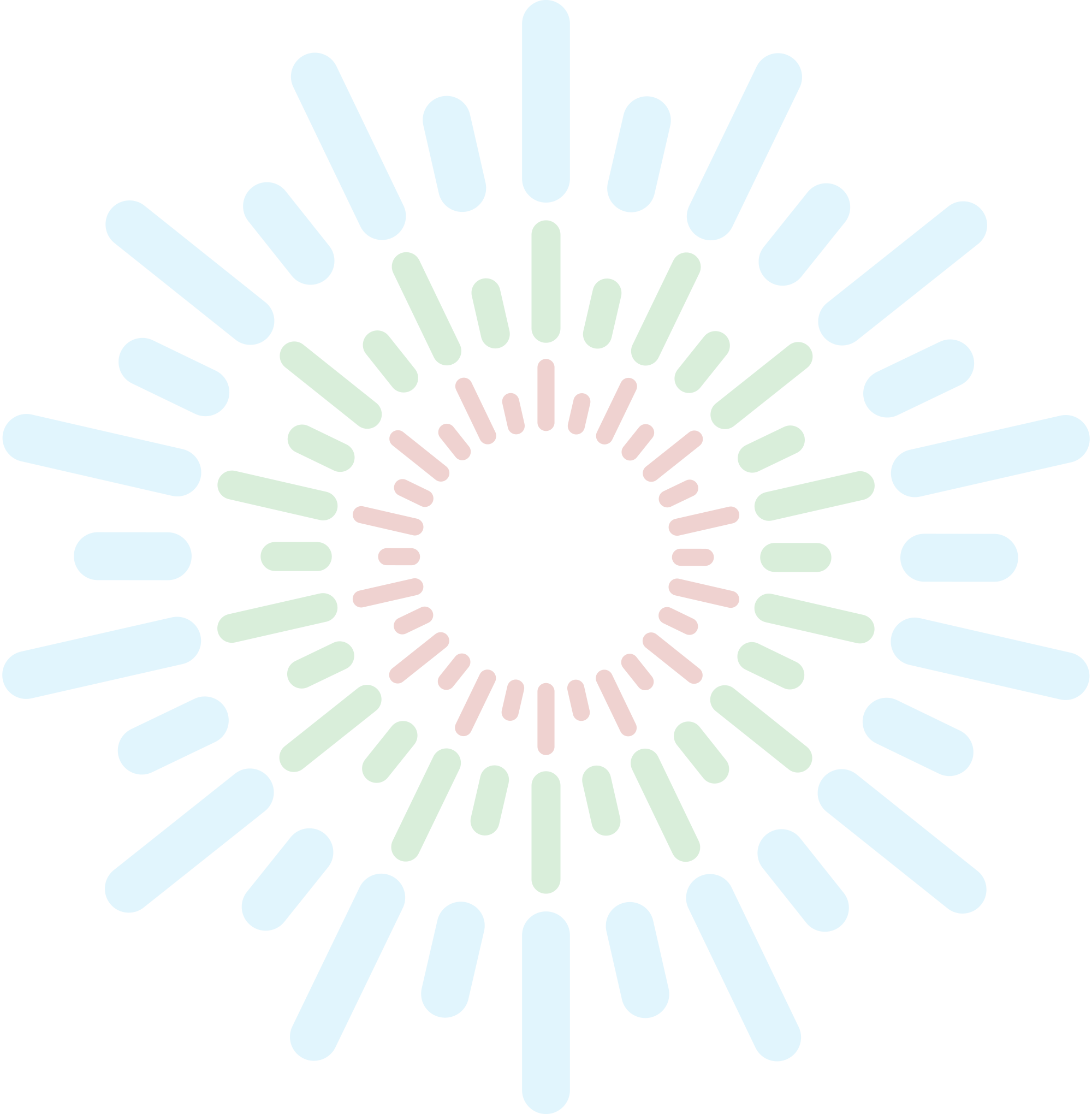 INNOVATION ECOSYSTEM
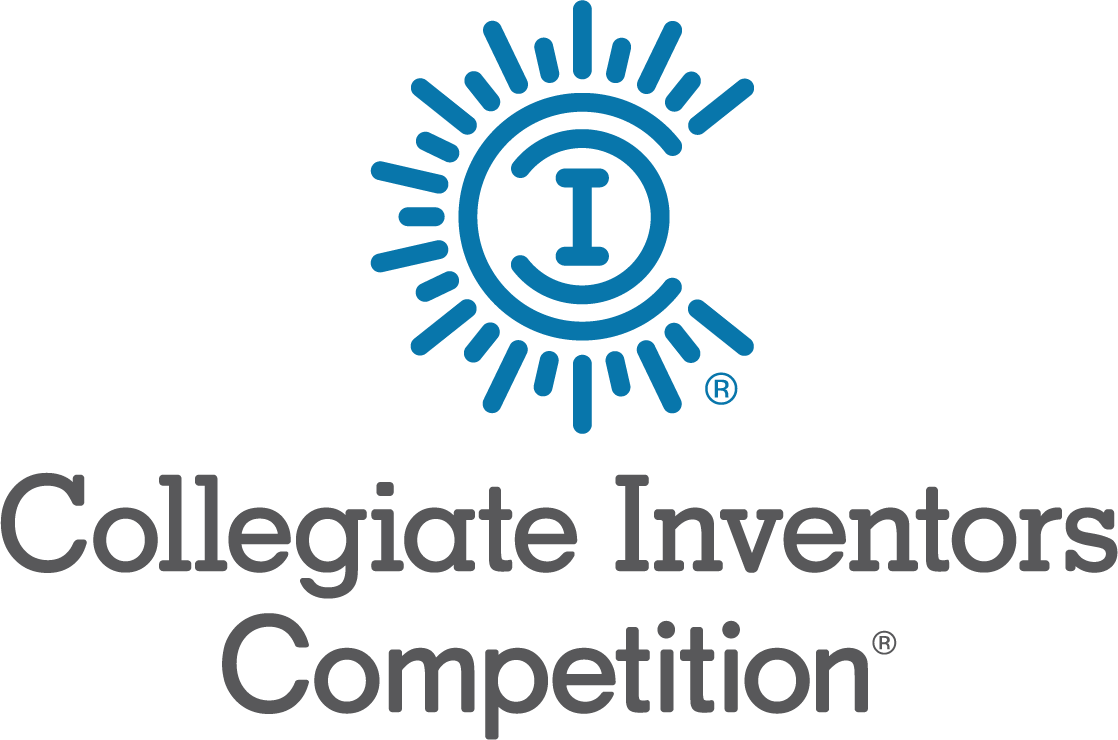 TEAM BUILDING
CREATIVITY
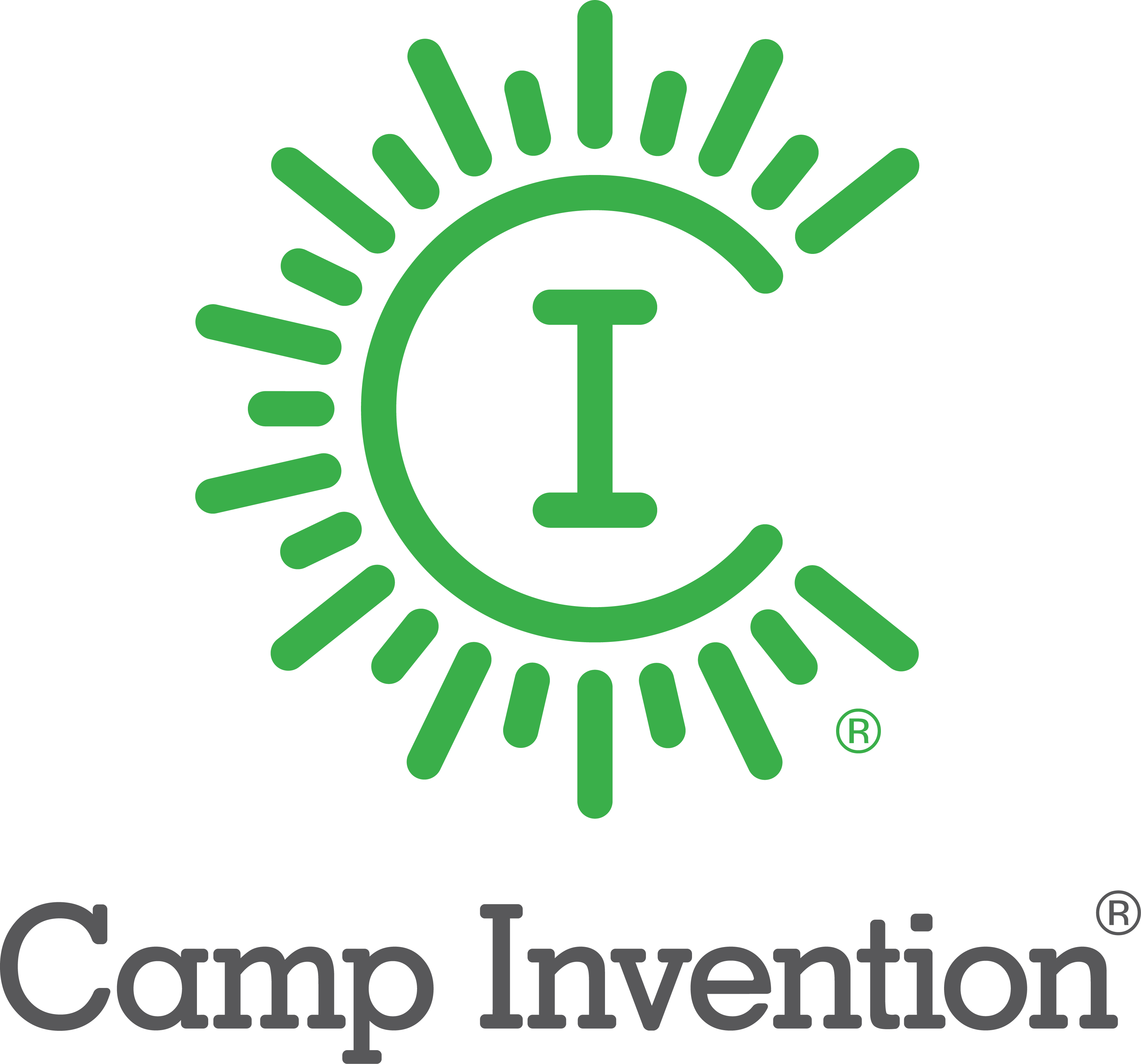 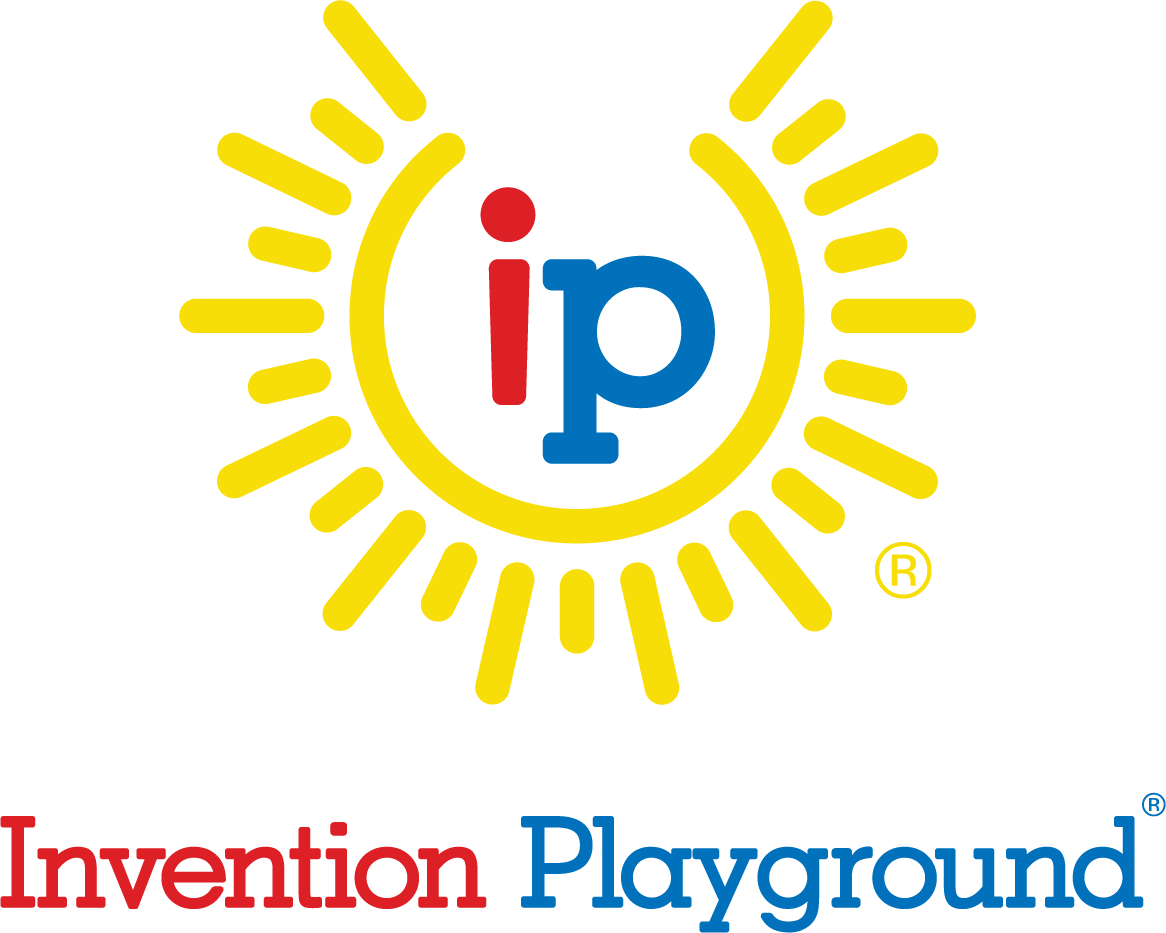 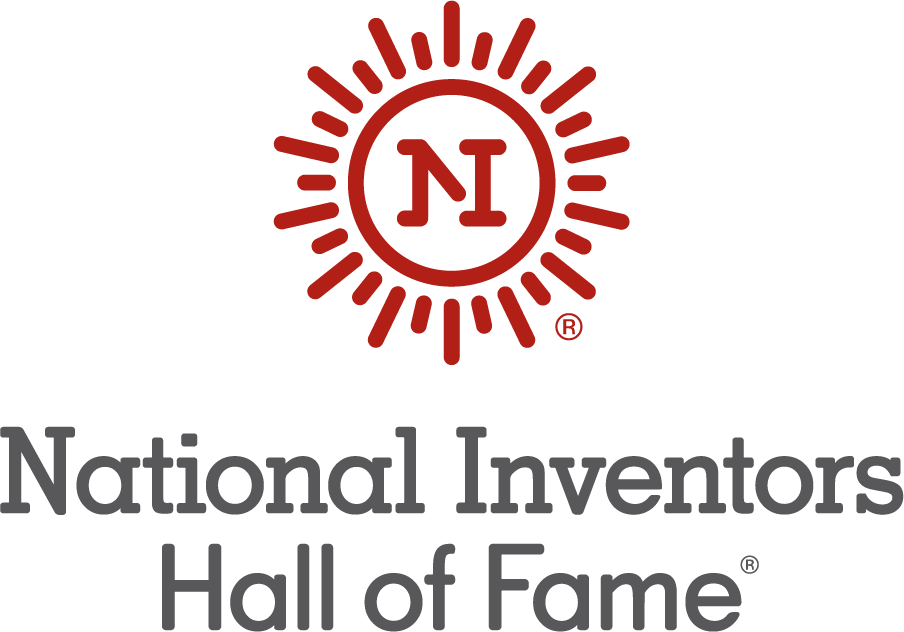 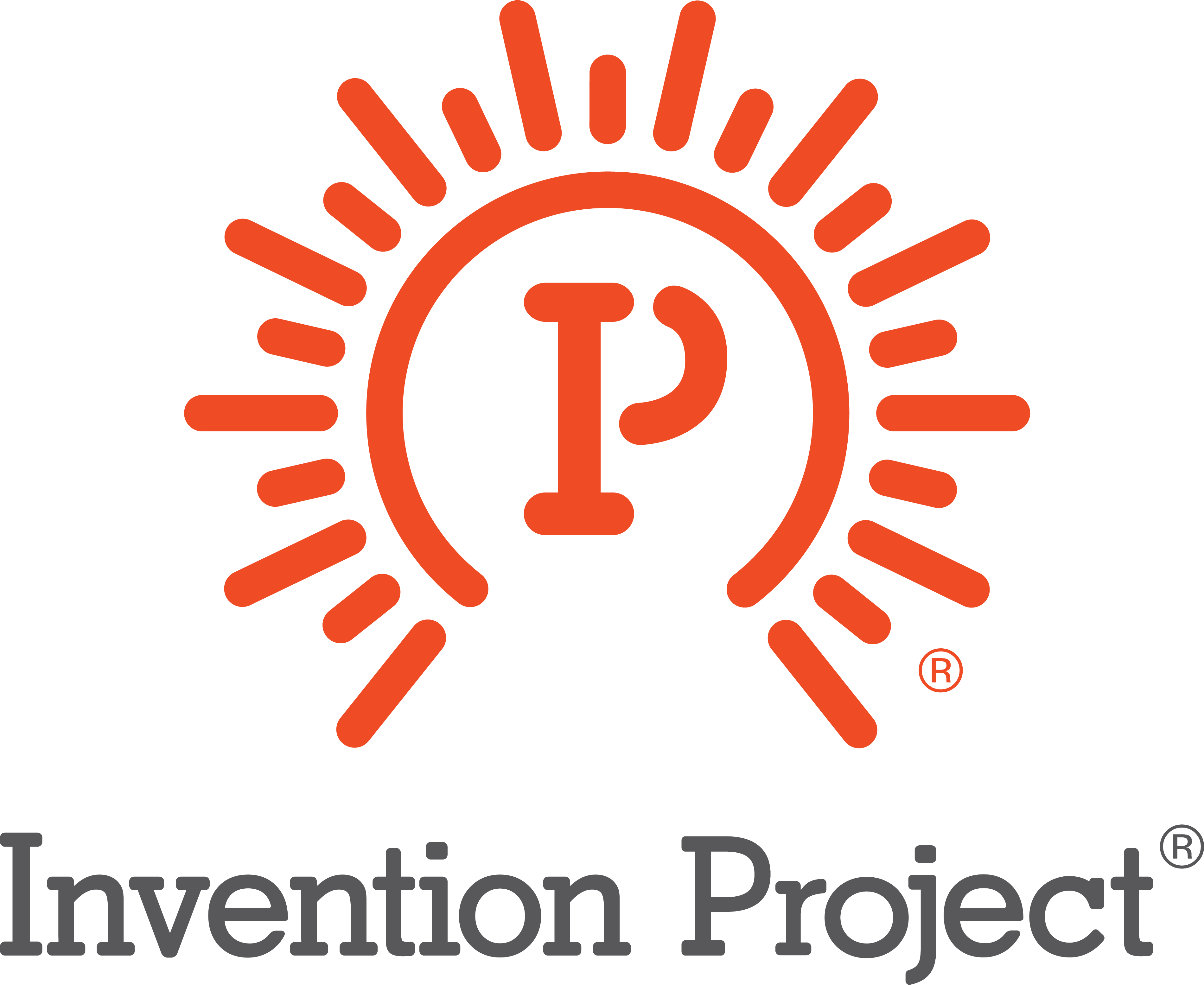 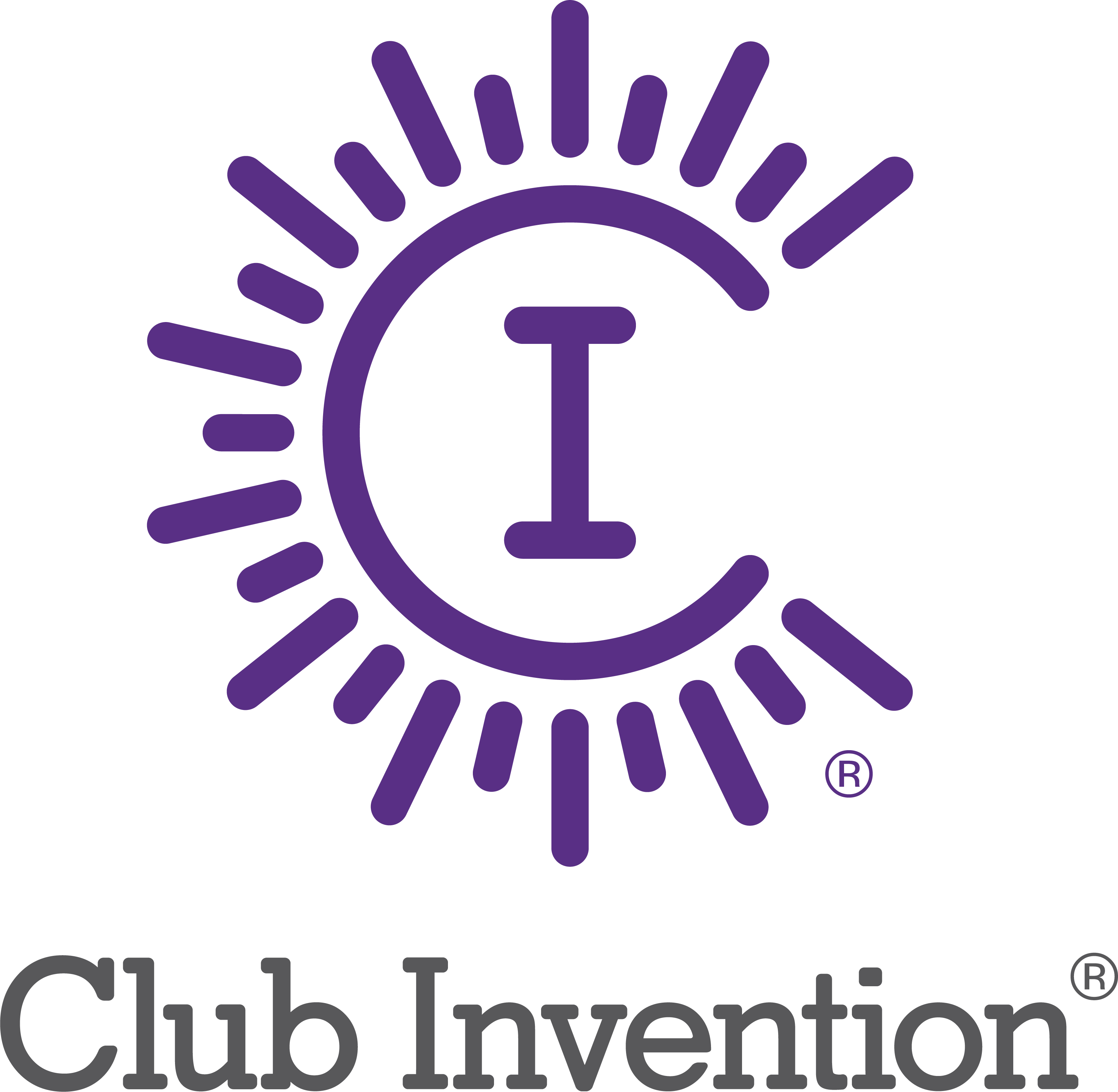 STEM
CPS
PD
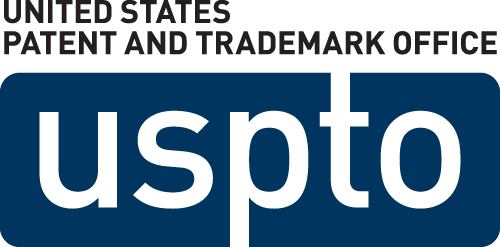 Professional Development
ENTREPRENEURSHIP
[Speaker Notes: OUR INNOVATION ECOSYSTEM PROGRAMS:
Invention Playground: help children understand that their ideas have value
Club Invention: Empower children to generate, select, and strengthen ideas that are novel, nonobvious, and effective solutions to challenges.
Camp Invention: Empower children to generate, select, and strengthen ideas that are novel, nonobvious, and effective solutions to challenges.
Invention Project: Help youth explore the value of bringing original and effective solutions to market.
Professional Development: Empowering teachers to enhance the Intellectual Property Literacy of youth through the lenses of Creativity and Innovation, STEM, and Entrepreneurship
Collegiate Inventors Competition: Help collegiate students harness the power of Intellectual Property and its concepts (e.g., Triangulation) to maximize market value.
IP Power: Help collegiate students, innovators, and entrepreneurs harness the power of Intellectual Property and its concepts (e.g., Triangulation) to maximize market value.]
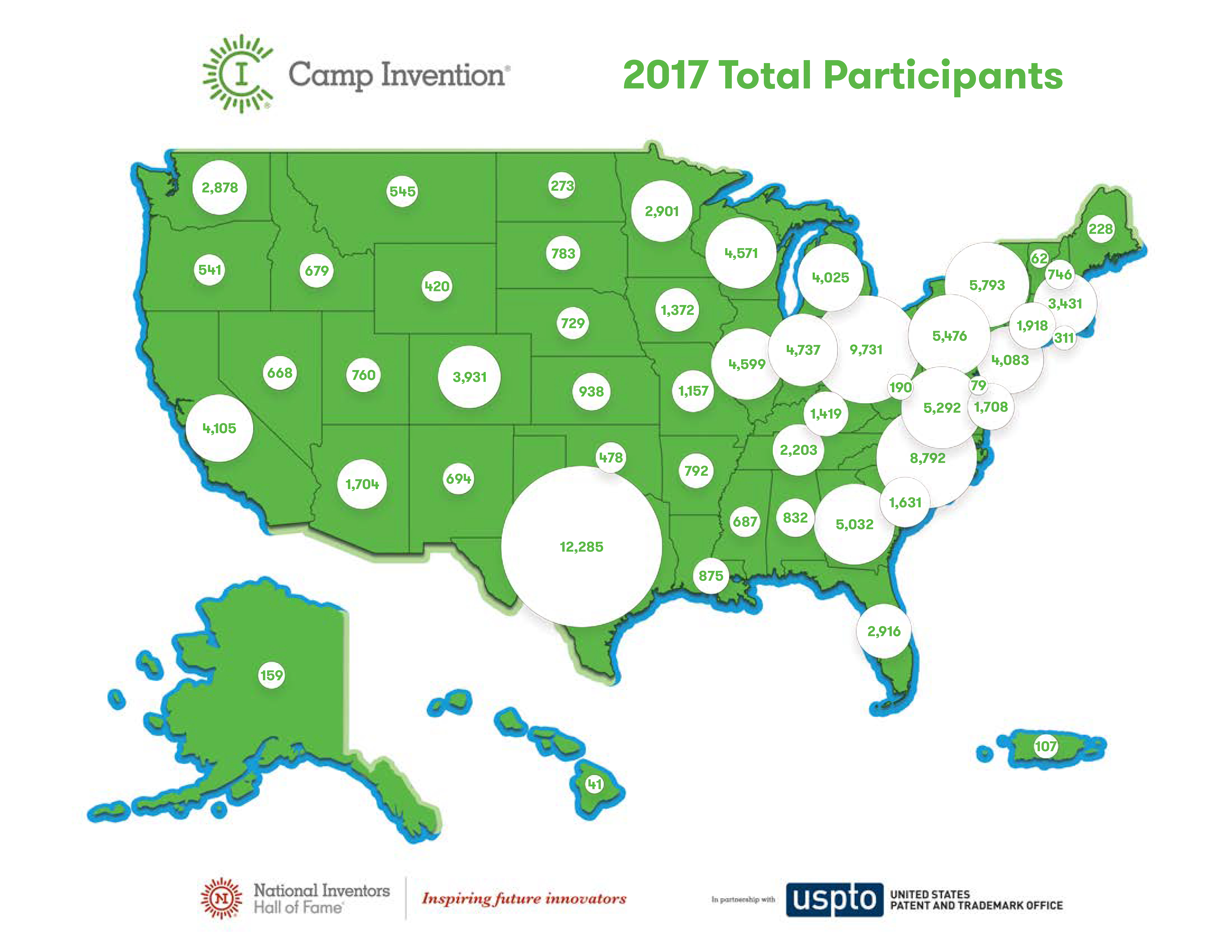 Join our Innovation Ecosystem TODAY
[Speaker Notes: THE PROGRAMS IN OUR INNOVATION ECOSYSTEM HAVE BEEN DOING THIS FOR 27 YEARS FOR THE BEST SCHOOL DISTRICTS IN THE COUNTRY 

In fact, NO OTHER ORGANIZATION can provide these benefits to students Pre-K – 12 like the National Inventors Hall of Fame does 

Join in our efforts to close the gap and expose more children to innovation so we can continue to create more inventors, innovators, and future game changers]
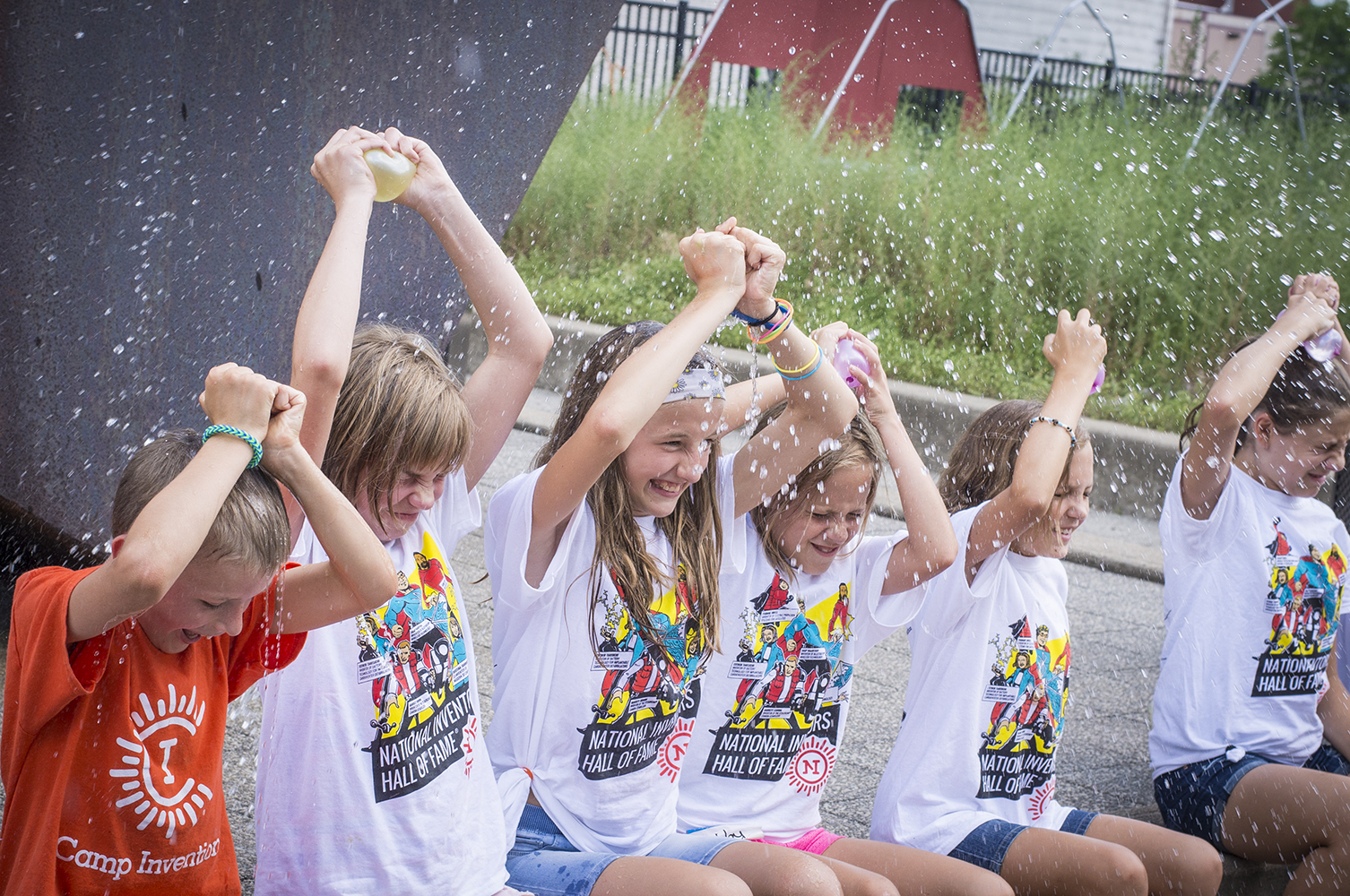 +13
In 2017 our Camps were 60% male / 40% female.  
Let’s make 2018 the year we close the gap.
[Speaker Notes: Children from low-income families, minorities and women are less likely to have such exposure through their families or neighborhoods, which helps to explain why they have significantly lower rates of innovation.  Stanford study estimates that if girls were exposed to female inventors as boys are to male inventors, the gender gap in innovation would fall by half.  
Help us close the gaps by bringing the NIHF Innovation ecosystem to your district.

Math:
1,345 C Camps in 2017
37,211 Female campers
55,027 Male campers
Camper average 68.8
Female camper average: 27.6
Male camper average: 40.9]
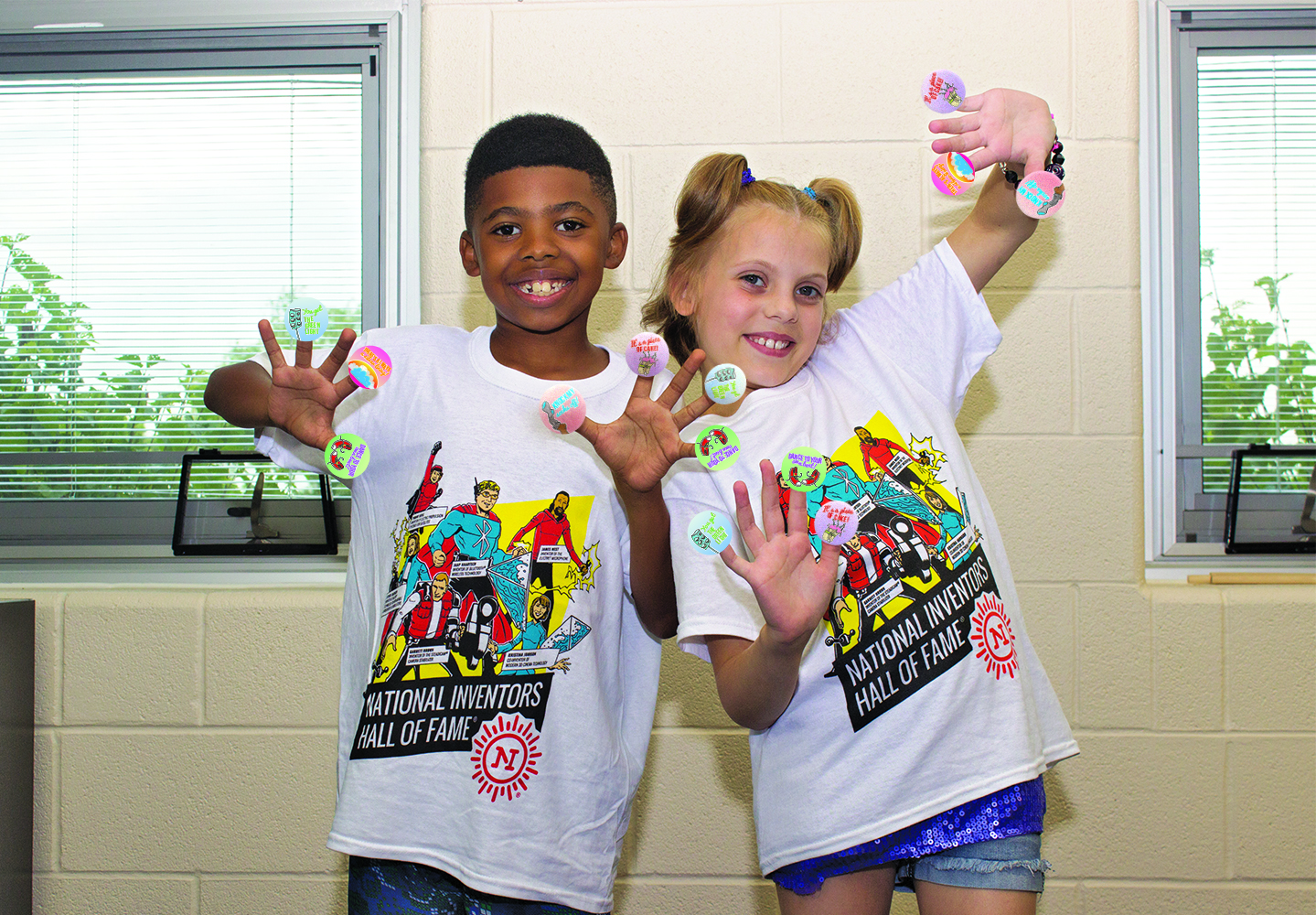 In 2017 over 40,000 program participants were underserved children.  
Let’s get to 50,000 in 2018!
[Speaker Notes: Children from low-income families, minorities and women are less likely to have such exposure through their families or neighborhoods, which helps to explain why they have significantly lower rates of innovation. 

In 2017 almost one third or over 40,000 of our campers were underserved children. 

Help us GET TO 50,000 this year by bringing the NIHF Innovation ecosystem to your district.]